DAMOV: A New Methodology and Benchmark Suite for Evaluating Data Movement Bottlenecks
Geraldo F. Oliveira
Juan Gómez-Luna     Lois Orosa     Saugata Ghose 
      Nandita Vijaykumar     Ivan Fernandez     Mohammad Sadrosadati
 Onur Mutlu
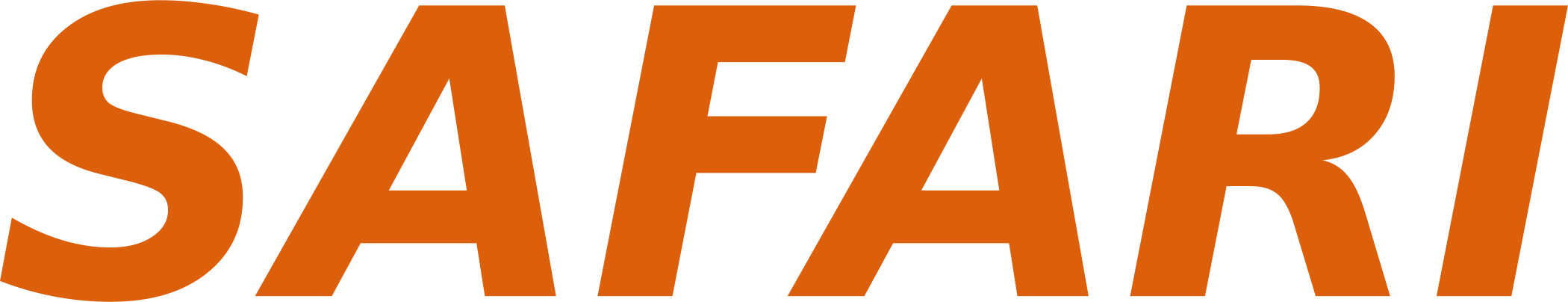 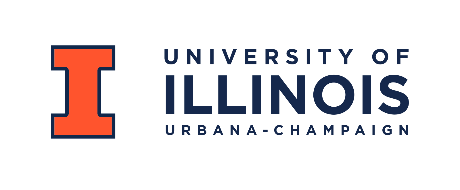 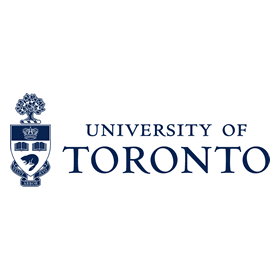 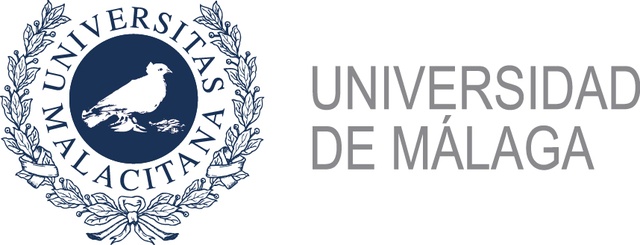 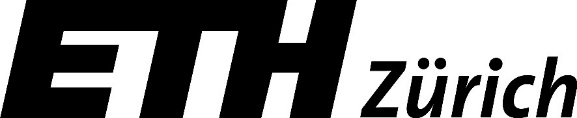 [Speaker Notes: Hi, I’m Geraldo, a PhD Student under the supervision of professor Multu at ETH Zurich and I’ll be talking about our work DAMOV: A New Methodology and Benchmark Suite for Evaluating Data Movement Bottlenecks. 

[NEXT]]
Executive Summary
Problem: Data movement is a major bottleneck is modern systems. However, it is unclear how to identify: 
    −  different sources of data movement bottlenecks 
    −  the most suitable mitigation technique (e.g., caching, prefetching, near-data processing) 	for a given data movement bottleneck
Goals: 
    1. Design a methodology to identify sources of data movement bottlenecks
    2. Compare compute- and memory-centric data movement mitigation techniques

Key Approach: Perform a large-scale application characterization to identify key metrics that reveal the sources to data movement bottlenecks 
Key Contributions:
    −  Experimental characterization of 77K functions across 345 applications
    −  A methodology to characterize applications based on data movement bottlenecks and   	their relation with different data movement mitigation techniques
    −  DAMOV: a benchmark suite with 144 functions for data movement studies
    −  Four case-studies to highlight DAMOV’s applicability to open research problems
2
DAMOV: https://github.com/CMU-SAFARI/DAMOV
[Speaker Notes: First, I will give a glance of what this talk is about. 

[CLICK] It is known that data movement is a major bottleneck in modern systems. However, it is unclear how we can identify 

[CLICK]  the different sources that lead to a data movement bottleneck 

[CLICK] and the most suitable data movement mitigation technique, as for example, traditional compute-centric techniques as data caching and prefetching, and memory-centric techniques as near-data processing, for a given data movement bottleneck

[CLICK] Therefore, the goal of our work is twofold 

[CLICK] First, we aim to design a methodology that can systematically identify different sources of data movement bottlenecks in a system and 

[CLICK] Second, we aim to compare the suitability of compute-centric and memory-centric data movement mitigation techniques for different data movement bottlenecks

[CLICK] To do so, we perform a large-scale application characterization in order to identify key metrics that can reveal a particular source of data movement bottleneck

[CLICK] From such characterization, we draw four key contributions 

[CLICK] Our first contribution is our large-scale experimental  workload characterization of 77K functions from across 345 different applications from varying domains 

[CLICK] Second, we develop and validate a systematic methodology that cluster workloads into six different classes of data movement bottlenecks using four key metrics.

We also analyze how each one of the six classes of data movement bottlenecks correlates with three different data movement mitigation techniques, including near-data processing architectures

 [CLICK] Third, by applying our new methodology over a wide-range of workloads, we develop DAMOV, a open-source benchmark suite with 144 application functions that target the study of data movement related topics. 

[CLICK] Fourth, we showcase how DAMOV can aid the study of open research problems with four case studies. 

[CLICK] We public release and open-source DAMOV in our github, with the hope it can enables further studies and research on hardware and software solutions for data movement bottlenecks 

[NEXT]]
Outline
1. Data Movement Bottlenecks
2. Methodology Overview
3. Application Profiling
4. Locality-Based Clustering
5. Memory Bottleneck Analysis
6. Case Studies
3
[Speaker Notes: Here is the outline for this talk.

I will start by talking about data movement bottlenecks and their potential solutions. Then, I give an overview of our workload characterization methodology, which consists of three main steps, which I will cover in details. These steps are Application Profiling, Locality-based clustering, and memory bottlenecks analysis. Finally, I will give an briefly overview of our four case studies. 

[NEXT]]
Outline
1. Data Movement Bottlenecks
2. Methodology Overview
3. Application Profiling
4. Locality-Based Clustering
5. Memory Bottleneck Analysis
6. Case Studies
3
[Speaker Notes: So, let's get started with Data Movement bottlenecks.  [NEXT]]
Data Movement Bottlenecks (1/2)
Data Movement
DRAM
L3
L2
L1
L2
CPU
L1
L2
Off-Chip Link
CPU
L1
L2
CPU
L1
CPU
Data movement bottlenecks happen because of:
 Not enough data locality → ineffective use of the cache hierarchy
 Not enough memory bandwidth
-   High average memory access time
4
[Speaker Notes: Data movement has become an key bottleneck for modern systems. 

[CLICK] Intuitively, it does become an issue because of at least three different reasons: 

[CLICK] because infective use of the cache hierarchy in applications with poor data locality

[CLICK] because the main memory cannot provide enough memory bandwidth

[CLICK] or because the application or system cannot tolerate the high average memory access time cause by frequent accesses to main memory

[NEXT].]
Data Movement Bottlenecks (2/2)
Compute-Centric Architecture
DRAM
L3
L2
L1
L2
CPU
L1
L2
Off-Chip Link
CPU
L1
L2
CPU
L1
CPU
Memory-Centric Architecture
DRAM
- Abundant DRAM bandwidth
- Shorter average memory 	access time
L1
CPU
L1
Off-Chip Link
CPU
L1
…
CPU
L1
CPU
Near-Data Processing (NDP)
5
[Speaker Notes: High-performance systems have evolved to include mechanisms that aim to alleviate data movement’s impact on system performance and energy consumption, such as deep cache hierarchies and aggressive prefetchers. We refer to such mechanisms as compute-centric. 

However, such mechanisms not only come with significant hardware cost and complexity, but they also often fail to hide the latency and energy costs of accessing DRAM in many modern and emerging applications. 

[CLICK]

[CLICK] One promising technique that aims to alleviate the data movement bottleneck in modern and emerging applications are memory-centric architectures. 

[CLICK] In such architectures,  the cost of data movement  is reduced by placing computation capability close to memory. 

[CLICK] Near-Data processing, or NDP, is a good example of a memory-centric architecture. 

[CLICK] In a NDP design, the logic close to memory has access to data that in main memory with higher memory bandwidth and  shorter latency than the CPU has in existing systems. 
[NEXT]]
Near-Data Processing (1/2)
Compute-Centric Architecture
DRAM
L3
L2
L1
L2
CPU
L1
L2
Off-Chip Link
CPU
L1
L2
The goal of Near-Data Processing (NDP) is
to mitigate data movement
CPU
L1
CPU
Memory-Centric Architecture
DRAM
- Abundant DRAM bandwidth
- Shorter average memory access time
L1
CPU
L1
Off-Chip Link
CPU
L1
…
CPU
L1
CPU
Near-Data Processing (NDP)
6
[Speaker Notes: Therefore, the main goal of near-data processing is to mitigate data movement in a system 

[CLICK]

[NEXT]]
Near-Data Processing (2/2)
Samsung FIMDRAM (2021)
UPMEM (2019)
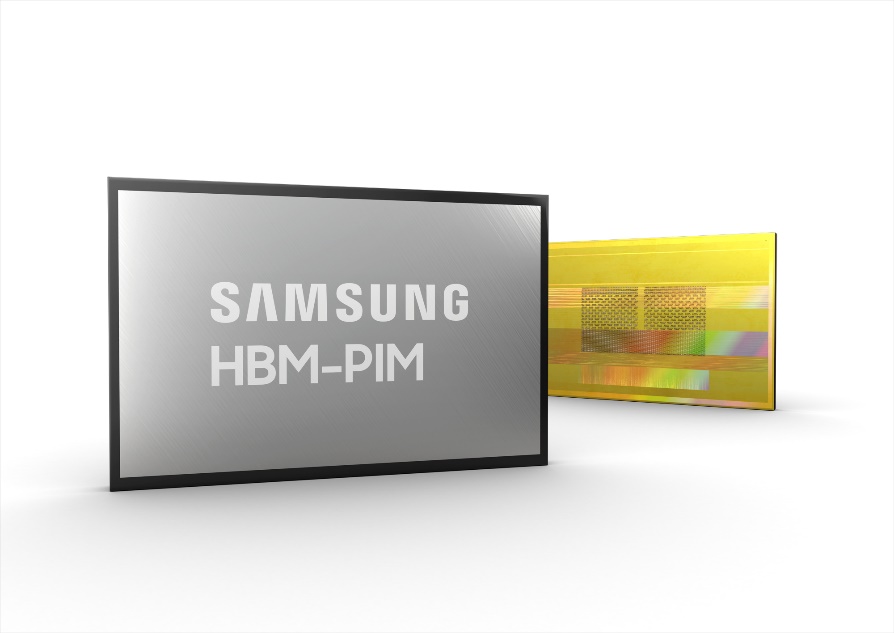 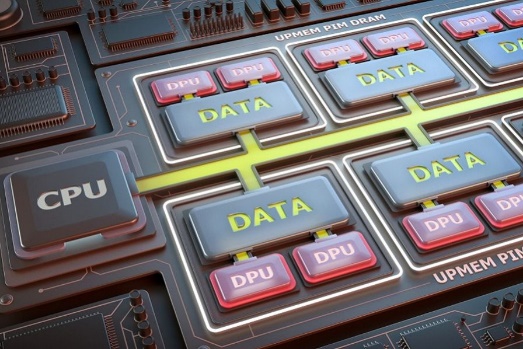 Near-DRAM-banks processing 
for neural networks 
1.2 TFLOPS compute throughput2
Near-DRAM-banks processing 
for general-purpose computing
0.9 TOPS compute throughput1
The goal of Near-Data Processing (NDP) is
to mitigate data movement
[1] Devaux, "The True Processing In Memory Accelerator,” HCS, 2019
[2] Kwon+, “A 20nm 6GB Function-In-Memory DRAM, Based on HBM2 with a 1.2TFLOPS Programmable Computing Unit Using Bank-Level Parallelism, for Machine Learning Applications," ISSCC, 2021
7
[Speaker Notes: Near-data processing in not a new idea. In fact, the idea of near-data processing architectures has been around for at least five decades. However, only recently industry has introduced the first NDP architectures

[CLICK]  For example, the UPMEM architecture designed by the company of same name.

[CLICK] integrates a large number of simple CPUs nearby DRAM chips, targeting general-purpose computing 

[CLICK] The UPMEM architecture can provide a compute throughput of around 0.9 TOPS

[CLICK] Another example, Samsung recently introduced the FIMDRAM architecture

[CLICK] which integrates processing elements nearby DRAM banks, which aims to accelerate neural networks.

[CLICK] The FIMDRAM architecture can provide up to 1.2 TFLOPS of compute throughput.


[NEXT]]
When to Employ Near-Data Processing?
Mobile consumer workloads
(GoogleWL2)
Graph processing
(Tesseract1)
Near-Data 
Processing
Neural networks
 (GoogleWL2)
Databases
(Polynesia5)
DNA 
sequence mapping
(GenASM3; GRIM-Filter4)
...
[1] Ahn+, “A Scalable Processing-in-Memory Accelerator for Parallel Graph Processing," ISCA, 2015
[2] Boroumand+, "Google Workloads for Consumer Devices: Mitigating Data Movement Bottlenecks,” ASPLOS, 2018
[3] Cali+, "GenASM: A High-Performance, Low-Power Approximate String Matching Acceleration Framework for Genome Sequence Analysis,” MICRO, 2020 
[4] Kim+, "GRIM-Filter: Fast Seed Location Filtering in DNA Read Mapping Using Processing-in-Memory Technologies,” BMC Genomics, 2018
[5] Boroumand+, "Polynesia: Enabling Effective Hybrid Transactional/Analytical Databases with Specialized Hardware/Software Co-Design,” arXiv:2103.00798 [cs.AR], 2021
[6] Fernandez+, “NATSA: A Near-Data Processing Accelerator for Time Series Analysis,” ICCD, 2020
Time series analysis
(NATSA6)
8
[Speaker Notes: [CLICK] Many recent works explore how NDP can benefit various application domains like

[CLICK] Graph processing,
[CLICK] mobile consumer workloads 
[CLICK] neural networks 
[CLICK] DNA sequence mapping  
[CLICK] Databases
[CLICK] Time series analysis
[CLICK]  and more 

[NEXT]]
Identifying Memory Bottlenecks
Multiple approaches to identify applications that:
suffer from data movement bottlenecks 
take advantage of NDP
Existing approaches are not comprehensive enough
High LLC MPKI
Roofline model
NDP Speedup over CPU
Performance (GOPS/s)
Last-Level Cache MPKI
Arithmetic Intensity (OPS/byte)
9
[Speaker Notes: All these works rely on many different methodology's to identify memory bottlenecks in a system. Often, such methodologies are intuitively used as a indication of NDP suitability for a given application

[CLICK] However, as I will show next, none of those models are comprehensive enough to identify memory bottlenecks and NDP suitability. This happens because these models are built targeting to identify specific sources of data movement bottlenecks, and often their definitions of compute and memory bound are not enough to indicate NDP suitability. 

[CLICK] For that, we will analyze two commonly used approaches: the roofline model, which correlates the arithmetic intensity of an application with performance, 

[CLICK]  and identifying application that has high misses-per-kilo instructions or MPKI. 


[NEXT]]
Limitations of Prior Approaches (1/2)
Roofline model → identifies when an application is bounded by compute or memory units
Compute Roof 
y = Peak System Throughput
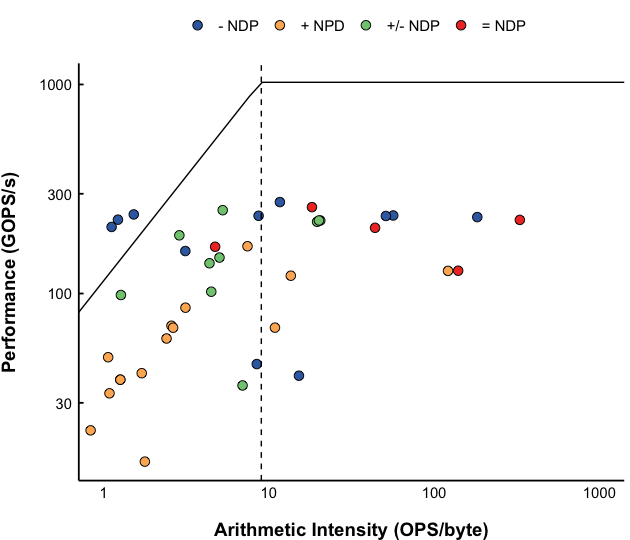 Memory Roof 
y = BW x AI
Compute Bound →
Not suitable for NDP
Memory Bound →
Suitable for NDP
10
[Speaker Notes: A roofline model is a simple model used to identify if an application is memory-bound or compute-bound. The x-axis of the plot defines the Arithmetic Intensity of an application, calculated as the number of Operations the application executes per byte it accesses. The y-axis defines the performance of the application in GOPS/s


[CLICK] it has two main lines that characterizes the application and system. The first line is called Compute Roof, and it is defined as the maximum peak system throughput. Applications below this curve are called compute-bound. Prior works show that a compute bound application does not benefit from NDP 

[CLICK] The second line is called memory roof. It is defined as the maximum DRAM bandwidth times the arithmetic intensity of the application. Prior works show that an application below this curve are memory-bound, and are suitable for NDP offloading. 

[NEXT]]
Limitations of Prior Approaches (1/2)
Roofline model → identifies when an application is bounded by compute or memory units
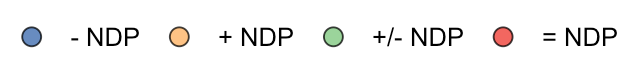 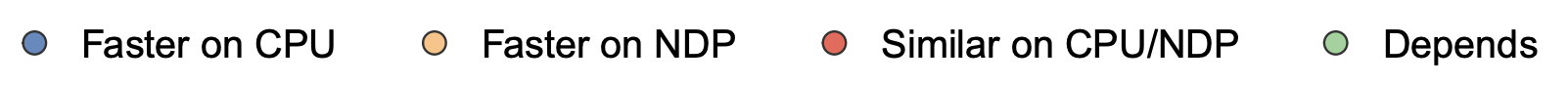 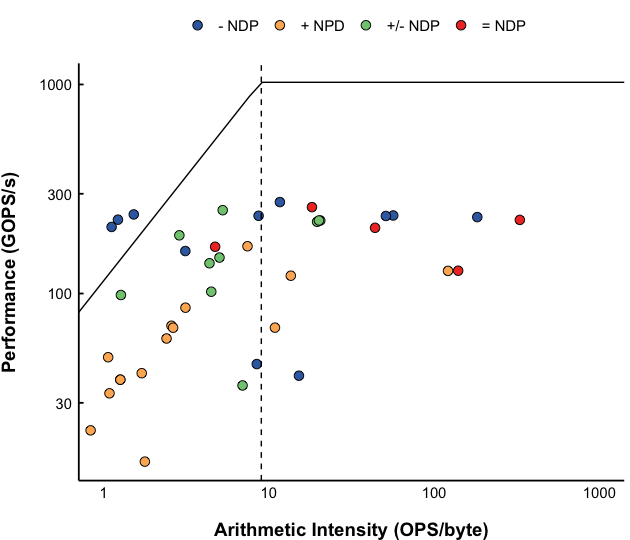 11
[Speaker Notes: We use this model with more than 40 applications that we will analyze later. We compare when such applications benefits from a general purpose NDP architecture. 
In the plot, we classify the applications as:

[CLICK]    Runs faster on the CPU, compared to running on the NDP system
[CLICK]    Runs faster on the NDP, compared to running on the CPU system
[CLICK]    Similar on CPU and NDP, when running an application on the NDP and host system achieves similar performance.
[CLICK]  And depends, when application benefits from NDP depending on system configuration (e.g., core count) compared to a regular host system. 

[CLICK] Based on that, we make the following observations. 

[NEXT]]
Limitations of Prior Approaches (1/2)
Roofline model → identifies when an application is bounded by compute or memory units
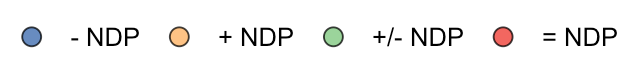 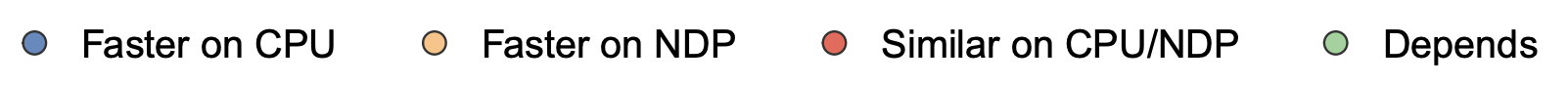 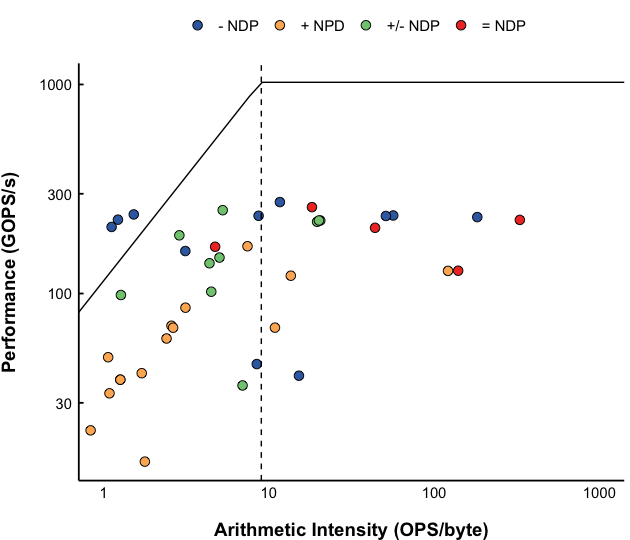 Compute Bound applications 
are faster on CPU
Memory Bound applications 
are faster on CPU, 
or performance depends ❌
✓
Compute Bound applications 
have similar performance on CPU/NDP or performance depends ❌
Memory Bound applications are
faster on NDP
✓
12
[Speaker Notes: First, memory bound applications benefit from NDP, as prior works indicated

[CLICK] Second, compute bound applications do not benefit from NDP, also as indicated by prior works

[CLICL] However, we observe that some memory bound applications can also not benefit from NDP, or benefit from it in particular configurations (at different core counts for example) 

[CLICK] This behavior also happens for compute bound applications[NEXT]]
Limitations of Prior Approaches (1/2)
Roofline model → identifies when an application is bounded by compute or memory units
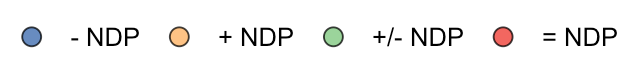 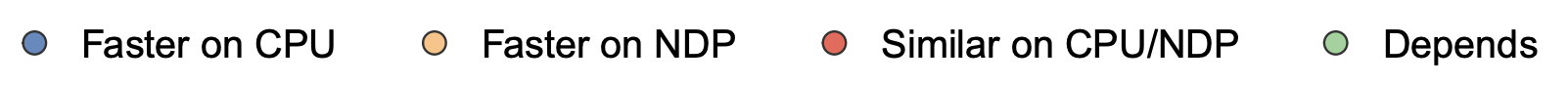 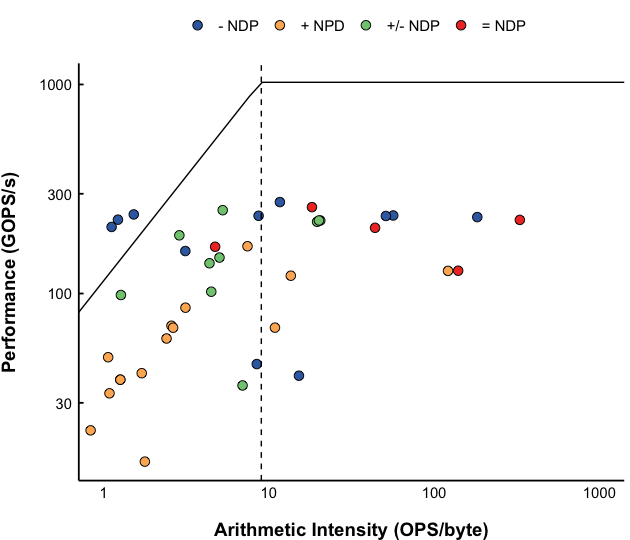 Roofline model does not accurately account 
for the NDP suitability of memory-bound applications
Compute Bound applications 
are faster on CPU
Memory Bound applications 
are faster on CPU, 
or performance depends ❌
✓
Compute Bound applications 
have similar performance on CPU/NDP or performance depends ❌
Memory Bound applications are
faster on NDP
✓
13
[Speaker Notes: [CLICK] Therefore, we conclude that the roofline model cannot accurately account for NDP suitability of memory-bound applications 

[NEXT]]
Limitations of Prior Approaches (2/2)
Application with a last-level cache MPKI > 10 → memory intensive and benefits from NDP
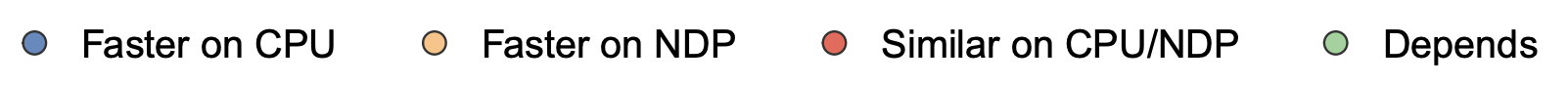 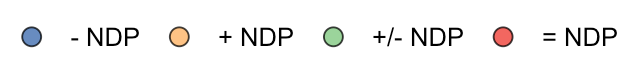 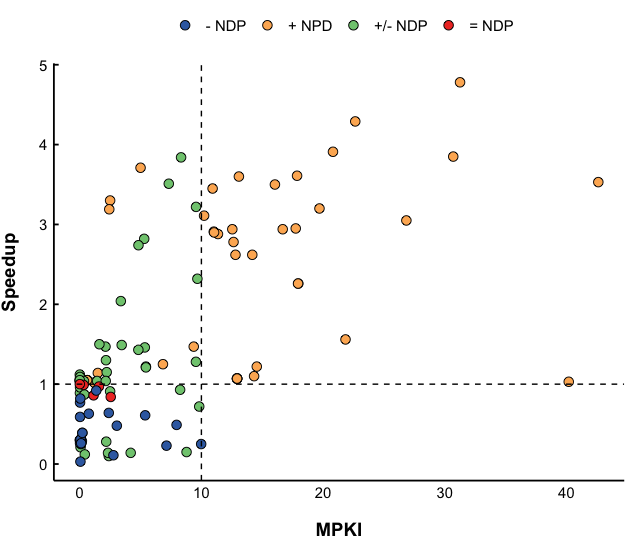 NDP Speedup over CPU
14
LLC MPKI
[Speaker Notes: Next, we analyze another metric utilized to indicate NDP suitability. Prior works say that an application with high LLC MPKI (usually a value higher than 10) benefits from NDP. We checked this observation by evaluating the speedup provided by NDP for of a large number of application (in the y-axis), and the applications MPKI (in the x-axis). We make the following observations 

[NEXT]]
Limitations of Prior Approaches (2/2)
Application with a last-level cache MPKI > 10 → memory intensive and benefits from NDP
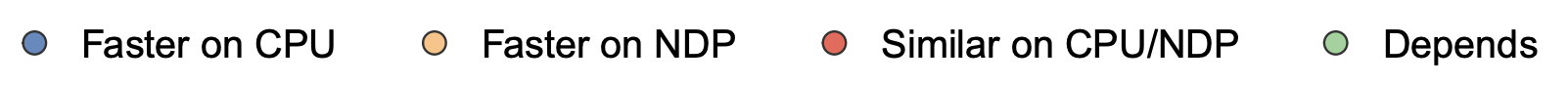 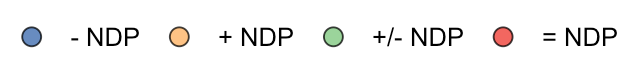 ✓
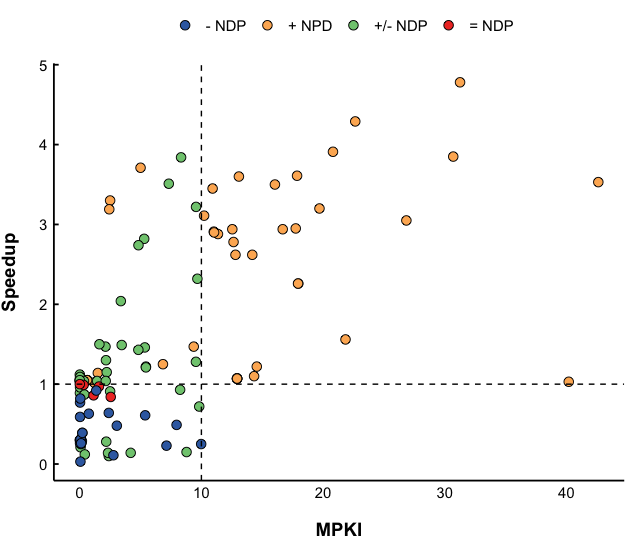 Applications with
 high MPKI are 
faster on NDP
Applications with low MPKI can be
 faster on NDP; 
  have similar performance on 
CPU/NDP or; 
performance can depends ❌
NDP Speedup over CPU
Applications with 
low MPKI are 
faster on CPU
✓
15
LLC MPKI
[Speaker Notes: First, as expected, applications with high last-level misses per-kilo instructions always benefit from NDP.  

[CLICK] Likewise, applications with low MPKI never benefit from NDP

[CLICK] However, we observe that applications with low MPKI can either benefit from NDP depending on the system configuration or they can have similar performance as the NDP system

 [NEXT]]
Limitations of Prior Approaches (2/2)
Application with a last-level cache MPKI > 10 → memory intensive and benefits from NDP
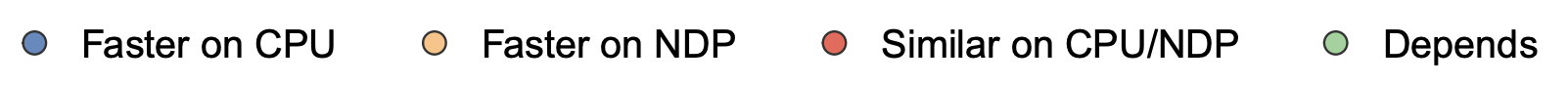 LLC MPKI does not accurately account 
for the NDP suitability of memory-bound applications
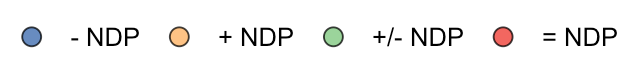 ✓
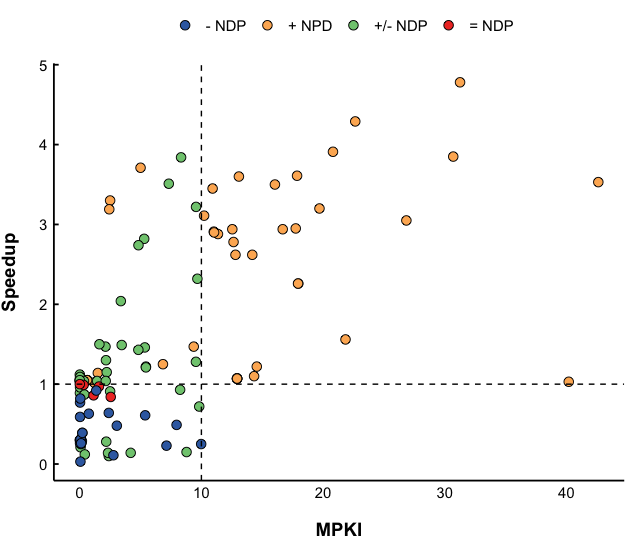 Applications with
 high MPKI are 
faster on NDP
Applications with low MPKI can be
 faster on NDP; 
  have similar performance on 
CPU/NDP or; 
performance can depends ❌
NDP Speedup over CPU
Applications with 
low MPKI are 
faster on CPU
✓
16
LLC MPKI
[Speaker Notes: [CLICK] Therefore, we conclude that the MPKI alone  cannot accurately account for NDP suitability of memory-bound applications 

[NEXT]]
Identifying Memory Bottlenecks
Multiple approaches to identify applications that:
suffer from data movement bottlenecks 
take advantage of NDP
Existing approaches are not comprehensive enough
High LLC MPKI
Roofline model
NDP Speedup over CPU
Performance (GOPS/s)
Last-Level Cache MPKI
Arithmetic Intensity (OPS/byte)
17
[Speaker Notes: [NEXT]]
The Problem
Multiple approaches to identify applications that:
suffer from data movement bottlenecks 
take advantage of NDP
Existing approaches are not comprehensive enough
No available methodology can comprehensively:
−  identify data movement bottlenecks
      −  correlate them with the most suitable          data movement mitigation mechanism
High LLC MPKI
Roofline model
NDP Speedup over CPU
Performance (GOPS/s)
Last-Level Cache MPKI
Arithmetic Intensity (OPS/byte)
18
[Speaker Notes: To summarize, different approaches used by prior works to identify memory bottlenecks and NDP  suitability are not comprehensive enough in


[CLICK] identifying data movement bottlenecks
[CLICK] correlating different data movement mitigation mechanisms, as NDP, with the different types of data movement bottlenecks.

[NEXT]]
Our Goal
Our Goal: develop a methodology to:

methodically identify sources of data movement bottlenecks
comprehensively compare compute- and memory-centric data movement mitigation techniques
19
[Speaker Notes: THEREFORE, our goal is to develop a methodology to 

[CLICK] methodically identify the major sources of inefficiency that lead to data movement bottlenecks by observing and identifying relevant metrics and

[CLICK] comprehensively compare traditional compute-centric data movement mitigation techniques to more memory-centric techniques, thereby developing a rigorous understanding of the best techniques to mitigate each source of data movement.

[NEXT]]
Outline
1. Data Movement Bottlenecks
2. Methodology Overview
3. Application Profiling
4. Locality-Based Clustering
5. Memory Bottleneck Analysis
6. Case Studies
20
[Speaker Notes: Next, I will give an overview of our workload characterization methodology

[CLICK]]
Key Approach
New workload characterization methodology to analyze:
 data movement bottlenecks
 suitability of different data movement mitigation mechanisms
Two main profiling strategies:
Architecture-independent profiling:
characterizes the memory behavior independently of the underlying hardware
Architecture-dependent profiling:
evaluates the impact of the system configuration on the memory behavior
21
[Speaker Notes: [CLICK] We develop a new workload characterization methodology to analyze 

[CLICK] data movement bottlenecks and 

[CLICK] the suitability of different data movement mitigation mechanisms for these bottlenecks

[CLICK] We use two main profiling strategies to gather key metrics from applications

[CLICK]  an architecture-independent profiling  that provides metrics that characterize the application memory behavior independently of the underlying hardware. 

[CLICK] And an architecture-dependent profiling  that evaluates the impact of the system configuration (e.g., cache hierarchy) on the memory behavior.

[NEXT]]
Methodology Overview
User Input
Step 1
Application Profiling
DAMOV-SIM Simulator
Arithmetic Intensity
Temporal Locality
Target Application
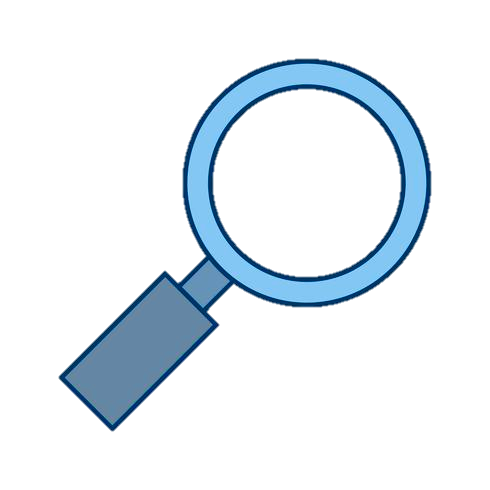 Spatial Locality
ld 0xFF
st 0xAF
ld 0xFF
st 0xAF
ld 0xFF
roi_begin
Memory Traces
Source Code
roi_end
Profiler
Scalability Analysis
LLC MPKI
DRAM Bandwidth
Last-to-First 
Miss Ratio (LFMR)
Step 2
Locality-based Clustering
Methodology Output
DRAM Latency
L1/L2 Cache Capacity
High
LFMR
L3 Cache Contention
High
Temp. Locality
L1 Cache Capacity
Step 3
Memory Bottleneck Class.
…
# Cores
Memory Bottleneck Classes
LFMR
Compute-Bound
Low
Low
22
[Speaker Notes: Our methodology has three steps.

[CLICK] It takes as input an application’s source code and its input datasets. 

[CLICK] In Step 1, we use a hardware profiling tool to identify memory-bound functions across many applications. This step allows for a quick first-level identification of many applications that suffer from memory bottlenecks and functions that cause these bottlenecks.

[CLICK] We utilize a new simulator, called DAMOV-SIM to collect key metrics and execute performance analysis of the functions identified in Step 1.

[CLICK] In Step 2, we use the architecture-independent profiling tool to collect metrics that provide insights about the memory access behavior of the memory-bottlenecked functions. 

[CLICK] In Step 3, we collect architecture-dependent metrics and analyze the performance and energy of each function in an application when each of our three candidate data movement mitigation mechanisms is applied to the system. 

[CLICK] By combining the data obtained from all three steps, we can systematically classify the leading causes of data movement bottlenecks in an application or function into different bottleneck classes

[NEXT]]
Methodology Overview
User Input
Step 1
Application Profiling
DAMOV-SIM Simulator
Arithmetic Intensity
Temporal Locality
Target Application
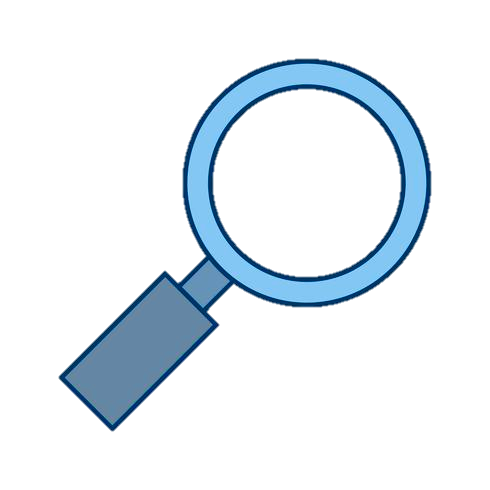 Spatial Locality
ld 0xFF
st 0xAF
ld 0xFF
st 0xAF
ld 0xFF
roi_begin
Memory Traces
Source Code
roi_end
Profiler
Scalability Analysis
LLC MPKI
DRAM Bandwidth
Last-to-First 
Miss Ratio (LFMR)
Step 2
Locality-based Clustering
Methodology Output
DRAM Latency
L1/L2 Cache Capacity
High
LFMR
L3 Cache Contention
High
Temp. Locality
L1 Cache Capacity
Step 3
Memory Bottleneck Class.
…
# Cores
Memory Bottleneck Classes
LFMR
Compute-Bound
Low
Low
23
[Speaker Notes: So let’s check the first step 

 [NEXT]]
Step 1: Application Profiling
Goal: Identify application functions that suffer from data movement bottlenecks
Signal processing
Machine learning
Hardware Profiling Tool: 
Intel VTune
Data mining
Data analytics
Genomics
Deep Neural Networks
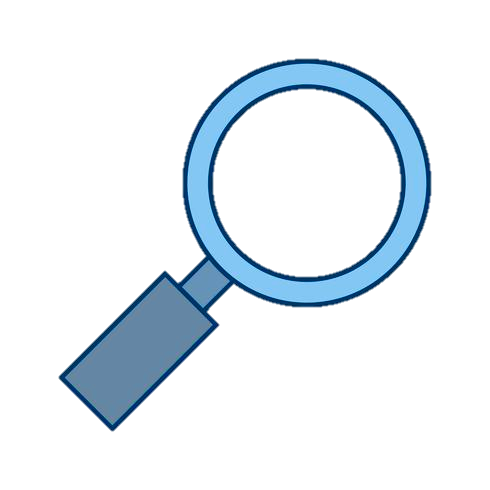 Linear algebra
Security
Image processing
Data reorganization
MemoryBound: 
CPU is stalled due to load/store
Database
Graph processing
Physics
24
[Speaker Notes: [CLICK] The goal of the first step is to identify functions in an application that suffers from memory bottlenecks

[CLICK] To profile the applications and identify functions that suffer from data movement bottlenecks

[CLICK] we use a hardware profiling tool. In this work, we decided to use Intel Vtune

[CLICK] Intel Vtune provides a metric called Memory bound, which is defined as the percentage of CPU pipeline slots that are not utilized because of memory stalls. 

 [NEXT]]
Methodology Overview
User Input
Step 1
Application Profiling
DAMOV-SIM Simulator
Arithmetic Intensity
Temporal Locality
Target Application
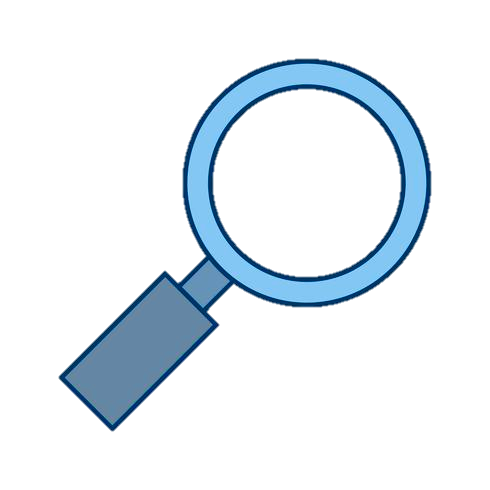 Spatial Locality
ld 0xFF
st 0xAF
ld 0xFF
st 0xAF
ld 0xFF
roi_begin
Memory Traces
Source Code
roi_end
Profiler
Scalability Analysis
LLC MPKI
DRAM Bandwidth
Last-to-First 
Miss Ratio (LFMR)
Step 2
Locality-based Clustering
Methodology Output
DRAM Latency
L1/L2 Cache Capacity
High
LFMR
L3 Cache Contention
High
Temp. Locality
L1 Cache Capacity
Step 3
Memory Bottleneck Class.
…
# Cores
Memory Bottleneck Classes
LFMR
Compute-Bound
Low
Low
25
[Speaker Notes: Let's give a look to the second  step.

[NEXT]]
Step 2: Locality-Based Clustering
Goal: analyze application’s memory characteristics
Spatial Locality7
Stride Profile Histogram
5
4
3
2
1
0
Memory Trace
Frequency (count)
stride profile(1)+= 1
1
32
…
2
4
2N
16
8
Stride Profile Histogram
Stride Profile (bin)
Low spatial locality
High spatial locality
Frequency (count)
1
32
…
2
4
2N
16
8
Stride Profile (bin)
26
[7] Weinberg+, “Quantifying Locality in the Memory Access Patterns of HPC Applications,” SC, 2005
[Speaker Notes: In Step 2, we aim to analyze application’s memory characteristics, as locality, thus we could understand how it affects the components of the memory system, as cache behavior or  prefetching. To this end, we evaluate two key metrics.

[CLICK] We first evaluate spatial locality from an application. 

[CLICK] For this, we collect the memory trace of an application 

[CLICK] To build a  histogram called the stride profile, where each bin  stores how many times each stride appear in the memory trace.

[CLICK] In this example, the stride between the first accessed address and the next accessed address is equal to 1. We increment a stride profile histogram in bin 1 to indicate such stride has been observed.

[CLICK] We use the stride profile histogram to calculate the cumulative distribution  of stride profiles, which represents the final spatial locality value. 

[CLICK] A spatial locality value close to 0 is caused by large stride values or random accesses, as shown in this example. In such case, we say the application has low spatial locality 

[CLICK] A spatial locality value close to 1 is caused by a completely sequential access pattern. . In such case, we say the application has high spatial locality 

[NEXT]]
Step 2: Locality-Based Clustering
Goal: analyze application’s memory characteristics
Spatial Locality7
5
4
3
2
1
0
Memory Trace
stride profile(1)+= 1
Reuse Profile Histogram
Reuse Profile Histogram
Stride Profile Histogram
Stride Profile Histogram
Low spatial locality
High spatial locality
Temporal Locality7
Frequency (count)
Frequency (count)
Frequency (count)
Frequency (count)
1
1
1
1
32
32
32
32
…
…
…
…
2
2
2
2
4
4
4
4
2N
2N
2N
2N
16
16
16
16
8
8
8
8
Memory Trace
Reuse Profile (bin)
Reuse Profile (bin)
Stride Profile (bin)
Stride Profile (bin)
A
A
A
A
reuse profile(4)+= 1
High temporal locality
Low temporal locality
27
[7] Weinberg+, “Quantifying Locality in the Memory Access Patterns of HPC Applications,” SC, 2005
[Speaker Notes: [CLICK]  Similarly, we evaluate how much temporal locality an application has. 

[CLICK] For this, we collect the memory trace of an application 

[CLICK] to create a histogram called reuse profile, where each bin  represents the number of times a memory address is reused. For each memory address, we increment the bin that represents the corresponding number of repetitions. 

[CLICK] In this example, memory address  A is reused 4 times. Thus, we increment the reuse profile histogram in bin 4 to indicate such reuse has been observed.

[CLICK] We use the reuse profile histogram to calculate the cumulative distribution  of rese profiles, which represents the final temporal locality value. 

[CLICK] A temporal locality value close to 0 is caused by low data reuse. In such case, we say the application has low temporal locality 

[CLICK] A temporal locality value close to 1 is caused by high data reuse/ In such case, we say the application has high temporal locality 

[NEXT]]
Methodology Overview
User Input
Step 1
Application Profiling
DAMOV-SIM Simulator
Arithmetic Intensity
Temporal Locality
Target Application
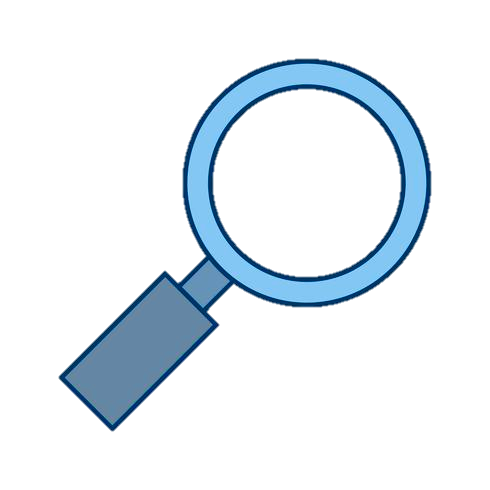 Spatial Locality
ld 0xFF
st 0xAF
ld 0xFF
st 0xAF
ld 0xFF
roi_begin
Memory Traces
Source Code
roi_end
Profiler
Scalability Analysis
LLC MPKI
DRAM Bandwidth
Last-to-First 
Miss Ratio (LFMR)
Step 2
Locality-based Clustering
Methodology Output
DRAM Latency
L1/L2 Cache Capacity
High
LFMR
L3 Cache Contention
High
Temp. Locality
L1 Cache Capacity
Step 3
Memory Bottleneck Class.
…
# Cores
Memory Bottleneck Classes
LFMR
Compute-Bound
Low
Low
28
[Speaker Notes: Finally, let's look deeper into Step 3 of our methodology 

[NEXT]]
Step 3: Memory Bottleneck Classification (1/2)
Arithmetic Intensity (AI)
- floating-point/arithmetic operations per L1 cache lines accessed
→ shows computational intensity per memory request
LLC Misses-per-Kilo-Instructions (MPKI)
- LLC misses per one thousand instructions
→ shows memory intensity
Last-to-First Miss Ratio (LFMR)
- LLC misses per L1 misses
→ shows if an application benefits from L2/L3 caches
29
[Speaker Notes: While Step 2 allows us to understand inherent application sources for memory boundedness, it is important to understand how hardware architectural features can also result in memory bottlenecks.  As a result, in our third step we perform a scalability analysis of the functions selected in Step 1, where we evaluate performance and energy scaling for three different system configurations. The scalability analysis makes use of three architecture-dependent metrics: 

[CLICK] First, Arithmetic Intensity (AI), defined as the number of arithmetic and logic operations performed per L1 cache line accessed. 

[CLICK] This metric indicates how much computation there is per memory request. Intuitively, applications with high AI are likely to be computationally intensive, while applications with low AI tend to be memory intensive

[CLICK] Second, Misses per Kilo-Instruction (MPKI), defined as the number of LLC misses per one thousand instructions. 

[CLICK] This metric is considered to be a good indicator of NDP suitability by several prior works since it indicates memory intensity of an application.

[CLICK] and  third, a new metric called Last-to-First Miss-Ratio (LFMR) define as the ratio between the number of LLC misses and the total number of L1 cache misses. 

[CLICK] We find that this metric accurately identifies how much an application benefits from the deep cache hierarchy. An LFMR value close to 0 means that the number of LLC misses is very small compared to the number of L1 misses. However, an LFMR value close to 1 means that very few L1 misses hit in L2 or L3 caches, and the application does not benefit much from the deep cache hierarchy, and most L1 misses need to be serviced by main memory

[NEXT] 

[NEXT]]
Step 3: Memory Bottleneck Classification (2/2)
DAMOV-SIM Simulator
Goal: identify the specific sources of data movement bottlenecks
Configuration 1: Host CPU System
DRAM
CPU
Off-chip link
CPU
CPU
L3
Scalability Analysis
CPU
L2
L1
L2
L1
L2
L1
L2
L1
Configuration 2: NDP System
DRAM
DRAM
DRAM
DRAM
DRAM
DRAM
DRAM
L1
CPU
L1
Off-chip link
…
CPU
L1
CPU
L1
CPU
Logic Layer
Integrated ZSim and Ramulator
# Cores
Scalability Analysis: 
1, 4, 16, 64, and 256 out-of-order/in-order host and NDP CPU cores
3D-stacked memory as main memory
30
DAMOV-SIM: https://github.com/CMU-SAFARI/DAMOV
[Speaker Notes: [CLICK] The goal of the scalability analysis we perform is to nail down the specific sources of data movement bottlenecks in the application.

In this analysis, we evaluate the performance and energy scaling of an application in three different system configurations; and  collect the key metrics for our bottleneck classification 

[CLICK] During scalability analysis, we simulate three system configurations of a general-purpose multicore processor. To this end, we build a framework that integrates the ZSim CPU simulator with the Ramulator memory simulator to produce a fast, scalable, and cycle-accurate open-source simulator called DAMOV-SIM. We use ZSim to simulate the core microarchitecture, cache hierarchy, coherence protocol, and prefetchers. We use Ramulator to simulate the DRAM architecture, memory controllers, and memory accesses.

[CLICK] The first configuration we evaluate is of a host CPU with a deep cache hierarchy, with a 32 KB, private L1 cache, a 256 KB private  L2 cache,  and a shared 8MB L3 cache.

[CLICK] The second configuration is of an NDP CPU with only a private read-only  L1 cache of 32 KB. 

In our paper we evaluate an third configuration that includes hardware prefetcher on top of configuration 1. However, we omit such configuration in this talk. 

The remaining components of the processor configuration are kept the same to isolate the impact of only the caches, prefetchers, and NDP. 

This way, we expect that the performance and energy differences between the three configurations to come exclusively from the different data movement requirements. 

 [CLICK] For all configurations, we sweep the number of CPU cores in our analysis from 1 to 256, as previous works  show that large core counts are necessary to saturate the bandwidth provided by modern high-bandwidth memories, and because modern CPUs and NDP proposals can have varying core counts.

[CLICK] We simulate a memory architecture similar to the Hybrid Memory Cube device where the host CPU accesses memory through a high-speed off-chip link, 

[CLICK] and  the NDP logic resides in the logic layer of the memory chip and has direct access to the DRAM banks, thus taking advantage of higher memory bandwidth and lower memory latency. 

[NEXT]]
Outline
1. Data Movement Bottlenecks
2. Methodology Overview
3. Application Profiling
4. Locality-Based Clustering
5. Memory Bottleneck Analysis
6. Case Studies
31
[Speaker Notes: Next, we apply our three-step workload characterization methodology to characterize the sources of memory bottlenecks across a wide range of applications. First, we apply Step 1 to identify memory-bound functions within an application.

[NEXT]]
Step 1: Application Profiling
We analyze 345 applications from distinct domains:
Graph Processing
 Deep Neural Networks
 Physics
 High-Performance Computing
 Genomics 
 Machine Learning 
 Databases 
 Data Reorganization
 Image Processing
 Map-Reduce
 Benchmarking 
 Linear Algebra   
   …
Signal processing
Machine learning
Data mining
Data analytics
Genomics
Deep Neural Networks
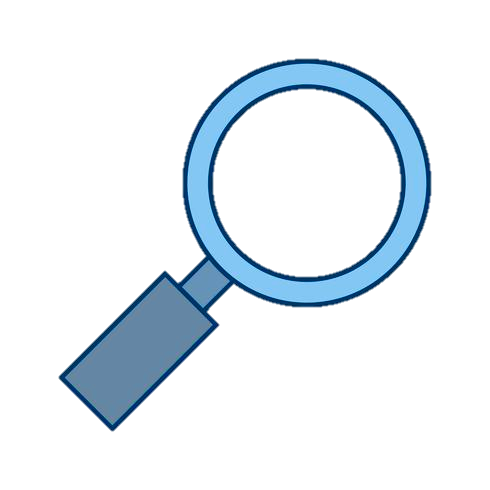 Linear algebra
Security
Image processing
Data reorganization
Database
Graph processing
Physics
32
[Speaker Notes: In this work, we analyzed 345 applications from distinct domains, from 

[CLICK] GRAPH Processing [CLICK]  Neural Networks
[CLICK] Physics  [CLICK] High-performance computing
[CLICK]Genomics [CLICK] And more

[NEXT]]
Memory Bound Functions
We analyze 345 applications from distinct domains
Selection criteria:  clock cycles > 3% and Memory Bound > 30%






We find 144 functions from a total of 77K functions and select:
44 functions → apply steps 2 and 3
100 functions → validation
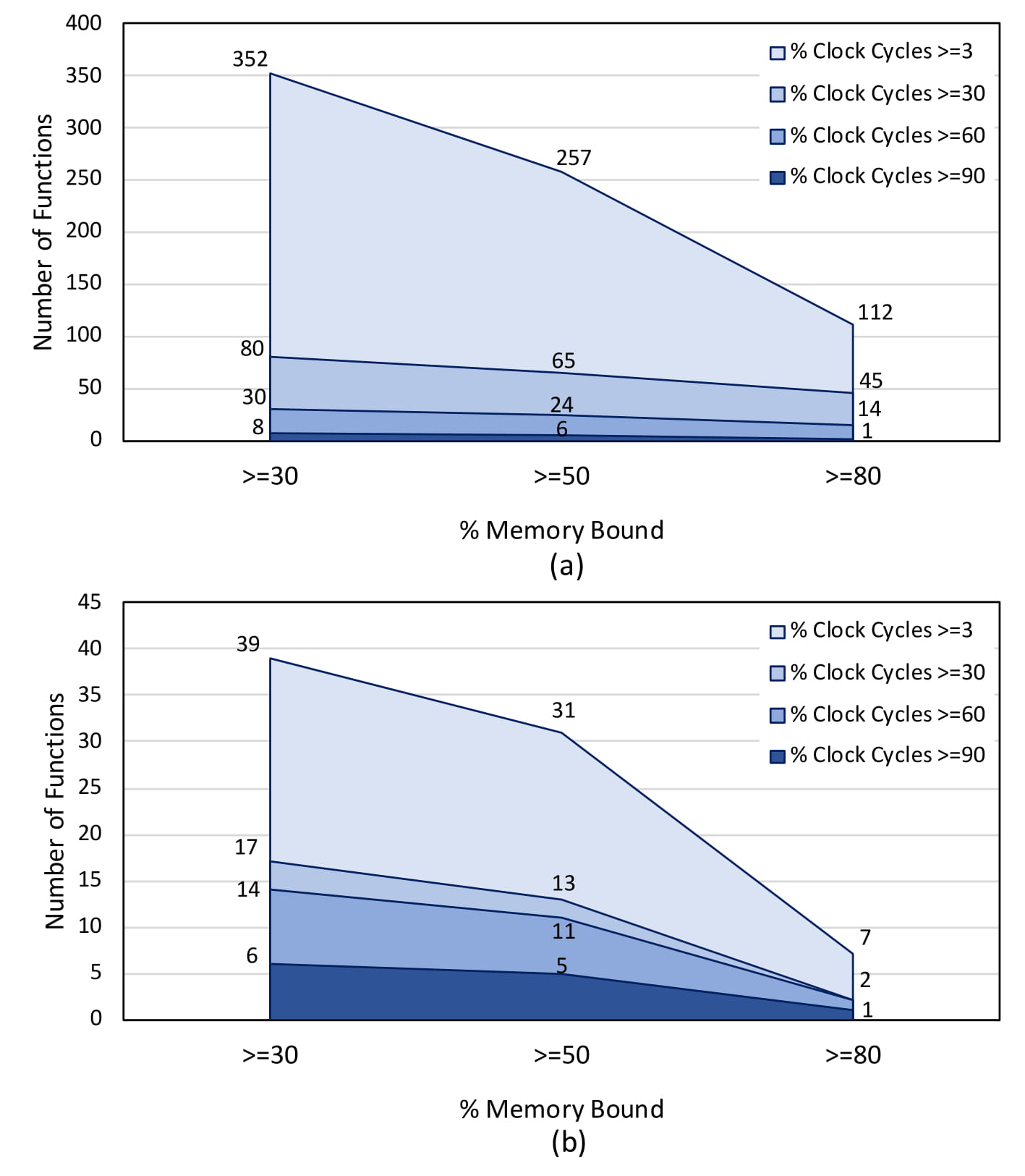 Memory Bound (%)
33
[Speaker Notes: We observed that applications that benefit from NDP, and suffers from memory bottlenecks have 

[CLICK] a memory bound metric greater than 30% and takes at least 3% of the clock cycles. 

[CLICK] We obtained 144 functions with such characteristics from 77K we analyze, and from these, we select 

[CLICK] a subset of 44 representative functions to explore in-depth and to drive our bottleneck classification analysis.

[CLICK] the remaining 100 functions to validate our methodology 

[NEXT]]
Outline
1. Data Movement Bottlenecks
2. Methodology Overview
3. Application Profiling
4. Locality-Based Clustering
5. Memory Bottleneck Analysis
6. Case Studies
34
[Speaker Notes: Now, we apply Step 2 of our methodology to the selected 44 functions.

[NEXT]]
Step 2: Locality-Based Clustering
We use K-means to cluster the applications across both spatial and temporal locality, forming two groups
Low locality applications (in orange)
High locality applications (in blue)
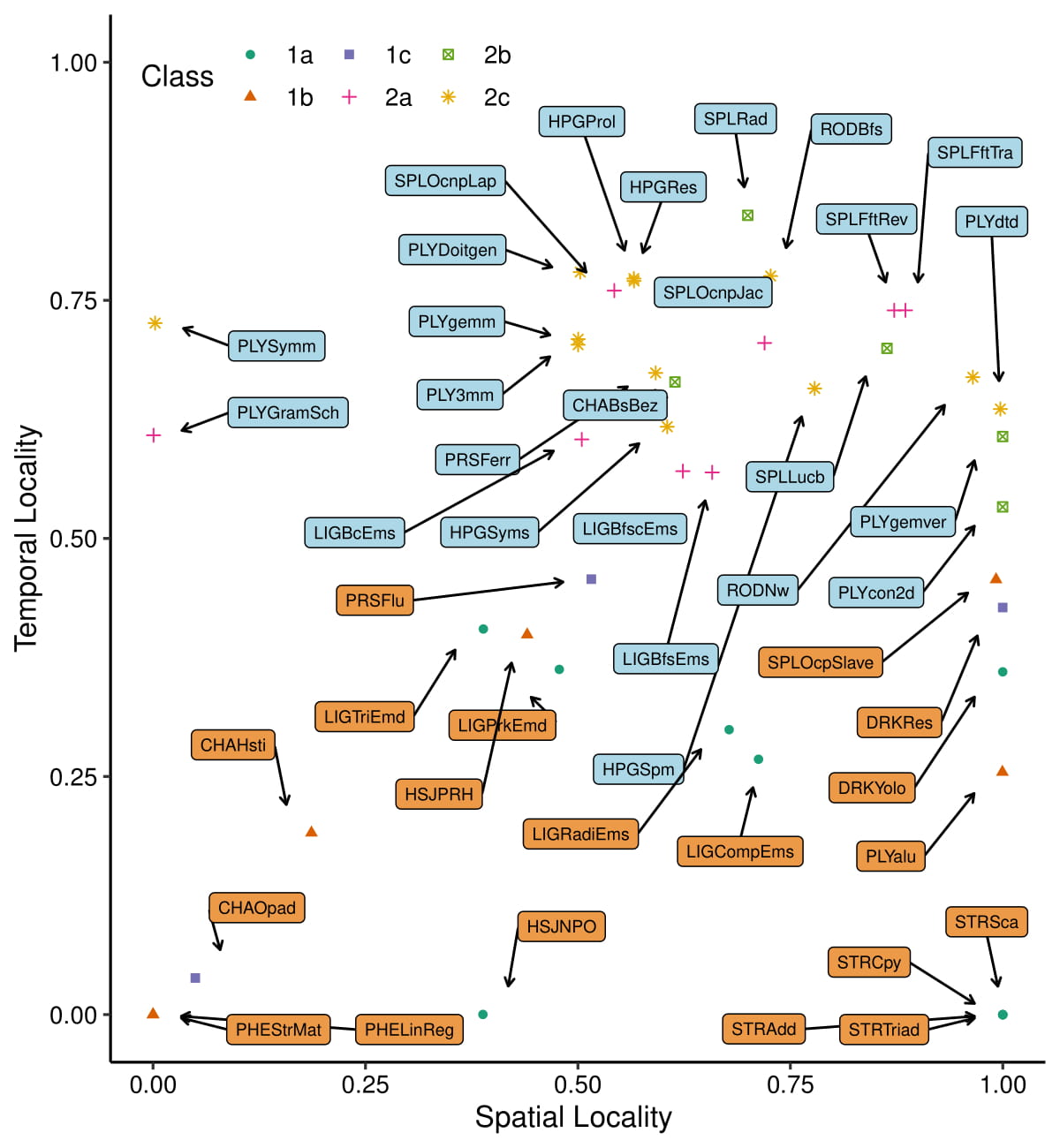 35
[Speaker Notes: [CLICK] We collect the spatial and temporal locality metrics from the selected 44 functions and performance a locality-based clustering. 

[CLICK] We use K-Means cluster to create  two groups of applications : 

[CLICK] applications with low locality (in orange) 

[CLICK], and applications with high-locality (in blue)

[NEXT]]
Step 2: Locality-Based Clustering
We use K-means to cluster the applications across both spatial and temporal locality, forming two groups
Low locality applications (in orange)
High locality applications (in blue)
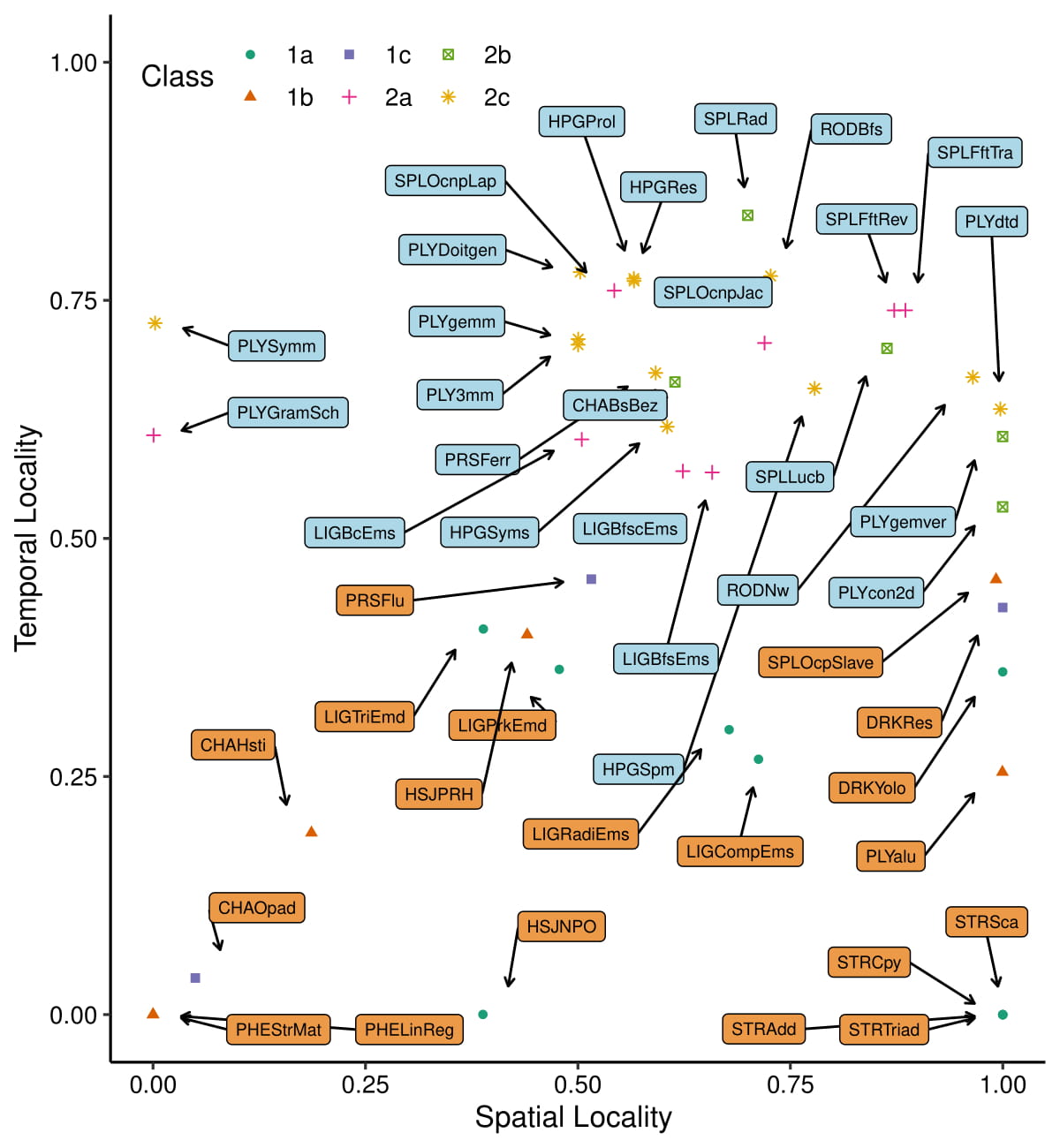 The closer a function is to the bottom-left corner → less likely it is to take advantage ofa deep cache hierarchy
36
[Speaker Notes: [CLICK] The closer a benchmark is to the bottom-left corner of the plot, in other words, the lower the temporal and spatial locality it displays, the less likely it is to take advantages of a deep cache hierarchy. 

[NEXT]]
Outline
1. Data Movement Bottlenecks
2. Methodology Overview
3. Application Profiling
4. Locality-Based Clustering
5. Memory Bottleneck Analysis
6. Case Studies
37
[Speaker Notes: With this cluster on mind, we conduced our bottleneck analysis 

[NEXT]]
Step 3: Memory Bottleneck Analysis
Memory Bottleneck Class
High
Low
AI
High
MPKI
Low
AI
Low
Low
LFMR
Low
Low
AI
MPKI
Decreasing
Temporal Locality
Low
Increasing
Low
MPKI
AI
LFMR
Low
High
MPKI
AI
Low
Low
High
38
[Speaker Notes: [CLICK] Within the two groups of functions identified, we use three key metrics (AI, MPKI, and LFMR) and temporal locality 

[CLICK] to classify the memory bottlenecks.

[CLICK] We find that six classes of functions emerge, based on these metrics values

[NEXT]]
Step 3: Memory Bottleneck Analysis
Memory Bottleneck Class
High
Low
1a: DRAM Bandwidth
AI
High
MPKI
Low
1b: DRAM Latency
AI
Low
Low
LFMR
Low
Low
1c: L1/L2 
Cache Capacity
AI
MPKI
Decreasing
Temporal Locality
Low
Increasing
Low
2a: L3 Cache Contention
MPKI
AI
LFMR
Low
2b: L1 Cache Capacity
High
MPKI
AI
Low
Low
2c: Compute-Bound
High
39
[Speaker Notes: These classes of memory bottlenecks are

[CLICK] DRAM bandwidth-bound applications
[CLICK] DRAM latency-bound applications
[CLICK] L1/L2 cache capacity bottlenecked applications
[CLICK] L3 Cache Contention bottlenecked applications
[CLCK] L1 Cache Capacity bottlenecked applications
[CLICK] and compute-bound applications]
Step 3: Memory Bottleneck Analysis
Memory Bottleneck Class
High
Low
1a: DRAM Bandwidth
AI
High
MPKI
Low
1b: DRAM Latency
AI
Low
Low
Six classes of 
data movement bottlenecks:

each class ↔ data movement
 mitigation mechanism
LFMR
Low
Low
1c: L1/L2 
Cache Capacity
AI
MPKI
Decreasing
Temporal Locality
Low
Increasing
Low
2a: L3 Cache Contention
MPKI
AI
LFMR
Low
2b: L1 Cache Capacity
High
MPKI
AI
Low
Low
2c: Compute-Bound
High
40
[Speaker Notes: [CLICK] With such classification, we analyze how the functions in each class correlates with different data movement mitigation mechanisms in terms of performance and energy using our scalability analysis. 

[NEXT]]
Step 3: Memory Bottleneck Analysis
Memory Bottleneck Class
High
Low
1a: DRAM Bandwidth
AI
High
MPKI
Low
1b: DRAM Latency
AI
Low
Low
LFMR
Low
Low
1c: L1/L2 
Cache Capacity
AI
MPKI
Decreasing
Temporal Locality
Low
Increasing
Low
2a: L3 Cache Contention
MPKI
AI
LFMR
Low
2b: L1 Cache Capacity
High
MPKI
AI
Low
Low
2c: Compute-Bound
High
41
[Speaker Notes: Next, we look in details about the scalability analysis for DRAM bandwidth bound applications.

[NEXT]]
Temp. Loc: low
Class 1a: DRAM Bandwidth Bound (1/2)
LFMR: high
High MPKI → high memory pressure

Host scales well until bandwidth saturates

NDP scales without saturating alongside attained bandwidth
MPKI: high
AI: low
NDP
Host
DRAM bandwidth bound applications:
NDP does better because of the higher internal DRAM bandwidth
42
[Speaker Notes: Applications in this class have low temporal locality, high LFMR, high MPKI, and low AI. We make the following observations.

[CLICK]  First, applications in in class 1a exert high memory pressure in the system. It means that they will likely require high memory bandwidth from the memory system. To understand how such high memory pressure impact performance, we observe how performance scale when increasing the number of cores.

[CLICK] As we can see in the figure, the Host performance  scales well until the memory bandwidth saturates at 64 cores. 

[CLICK] NDP  on the other hand scales better due to a large available bandwidth within the memory chip. 

[CLICK] Therefore, we conclude that DRAM bandwidth bound applications highly benefit from NDP architectures because they take advantage of the high memory bandwidth available within the memory device.]
Temp. Loc: low
Class 1a: DRAM Bandwidth Bound (2/2)
LFMR: high
High LFMR → L2 and L3 caches are inefficient 

Host’s energy consumption is dominated by cache look-ups and off-chip data transfers
NDP provides large system energy reduction since it does not access L2, L3, and off-chip links
MPKI: high
AI: low
DRAM bandwidth bound applications:
NDP does better because it eliminates off-chip I/O traffic
43
[Speaker Notes: Likewise, we analyze the energy consumption of these DRAM bandwidth bound applications when executing on the Host system  and on the NDP system. 

[CLICK]  As mentioned before, applications in in class 1a have high LFMR, which indicates that they do not make effective use of the L2 and L3 caches. 

[CLICK] We observe how such inefficiency impacts energy consumption for the host system and NDP systems

[CLICK]  First, as we can see in the figure the Host energy consumption is dominated by L3 cache look-ups and high-energy off-chip DRAM requests, as we expected due to the high LFMR.

[CLICK] Second, NDP on the other reduces energy consumption compared to the Host since it avoids such L3 look-ups and off-chip memory traffic.

[CLICK] Therefore, we conclude that DRAM bandwidth bound applications highly benefit from NDP architectures when considering energy consumption, since the NDP system does not access L2, L3, and off-chip links, leading to large system energy reduction.]
Step 3: Memory Bottleneck Analysis
Memory Bottleneck Class
High
Low
1a: DRAM Bandwidth
AI
High
MPKI
Low
1b: DRAM Latency
AI
Low
Low
LFMR
Low
Low
1c: L1/L2 
Cache Capacity
AI
MPKI
Decreasing
Temporal Locality
Low
Increasing
Low
2a: L3 Cache Contention
MPKI
AI
LFMR
Low
2b: L1 Cache Capacity
High
MPKI
AI
Low
Low
2c: Compute-Bound
High
44
[Speaker Notes: Now we analyze DRAM Latency-bound applications 

[NEXT]]
Temp. Loc: low
Class 1b: DRAM Latency Bound
LFMR: high
High LFMR → L2 and L3 caches are inefficient 

Host scales well but NDP performance is always higher

NDP performs better than host because of its lower memory access latency
MPKI: low
AI: low
DRAM latency bound applications:
host performance is hurt by the cache hierarchy and off-chip link
45
[Speaker Notes: Applications in this class have low temporal locality, high LFMR, low MPKI, and low AI

[CLICK] Applications in class 1b do not make effective use of the cache hierarchy since they have high LFMR but they do not exert high pressure on the memory systems.

[CLICK] We observed that even though Host performance scales well

[CLICK] NDP performance is always higher

[CLICK] We find that the NDP system’s improved performance is due to a reduction in the Average Memory Access Time 

[CLICK] Memory accesses take longer in the host CPU system than in the NDP system due to the additional latency of looking up requests in the L2 and L3 caches, even though data is rarely present in those caches, and going through the off-chip links.

[CLICK] To conclude, class 1b functions benefit from the NDP system, but primarily because of the lower memory access latency that the NDP system provides for memory requests that need to be serviced by DRAM. These functions could benefit from other latency and energy reduction techniques, such as L2/L3 cache bypassing and low-latency DRAM.]
Step 3: Memory Bottleneck Analysis
Memory Bottleneck Class
High
Low
1a: DRAM Bandwidth
AI
High
MPKI
Low
1b: DRAM Latency
AI
Low
Low
LFMR
Low
Low
1c: L1/L2 
Cache Capacity
AI
MPKI
Decreasing
Temporal Locality
Low
Increasing
Low
2a: L3 Cache Contention
MPKI
AI
LFMR
Low
2b: L1 Cache Capacity
High
MPKI
AI
Low
Low
2c: Compute-Bound
High
46
[Speaker Notes: Now we analyze L1/L2 Cache Capacity bound applications 
[NEXT]]
Temp. Loc: low
Class 1c: L1/L2 Cache Capacity
LFMR: decreasing
Decreasing LFMR → L2/L3 caches turn efficient
NDP scales better than the host at low core counts
Host scales better than NDP at high core counts
Host performs better than NDP at high core counts since it reduces memory access latency via data caching
MPKI: low
AI: low
L1/L2 cache capacity bottlenecked applications:
NDP is higher performance when the aggregated cache size is small
47
[Speaker Notes: Applications in this class have low temporal locality, decreasing LFMR with the core count, low MPKI, and Low AI

[CLICK] We find that the behavior of functions in this class depends on the number of cores they are using. The decrease in LFMR implies that the L2 and L3 caches become efficient when increasing the core count. 

[CLICK] We analyze how this impact Performance

[CLICK] at low core counts, the NDP system outperforms the host CPU system. With a low number of cores, the applications  have medium to high LFMR, and behave like Class 1b functions, where they are DRAM latency-sensitive.

[CLICK] as the core count increases, the host CPU system begins to outperform the NDP system

[CLICK] This is because as the core count increases, the aggregate L1 and L2 cache size available at the host CPU system grows, which reduces the miss rates of both L2 and L3 caches.

[CLICK] To conclude, we find that the primary source of the memory bottleneck in Class 1c functions is limited L1/L2 cache capacity. Therefore, while the NDP system improves performance at low core counts, the NDP system does not provide performance benefits across all core counts for Class 1c functions.

[NEXT]]
Step 3: Memory Bottleneck Analysis
Memory Bottleneck Class
High
Low
1a: DRAM Bandwidth
AI
High
MPKI
Low
1b: DRAM Latency
AI
Low
Low
LFMR
Low
Low
1c: L1/L2 
Cache Capacity
AI
MPKI
Decreasing
Temporal Locality
Low
Increasing
Low
2a: L3 Cache Contention
MPKI
AI
LFMR
Low
2b: L1 Cache Capacity
High
MPKI
AI
Low
Low
2c: Compute-Bound
High
48
[Speaker Notes: Now we analyze applications bottlenecked by L3 cache contention
[NEXT]]
Temp. Loc: high
Class 2a: L3 Cache Contention
LFMR: increasing
Increasing LFMR → L2/L3 caches turn inefficient
Host scales better than the NDP at low core counts
NDP scales better than host at high core counts 
NDP performs better than host at high core counts since it reduces memory access latency
MPKI: low
AI: low
L3 cache contention bottlenecked applications:
at high core counts, applications turn into DRAM latency-bound
49
[Speaker Notes: Applications in this class have high temporal locality, increasing LFMR, low MPKI, and low AI

[CLICK] The increasing LFMR indicates that the L2 and L3 caches turn ineffective

[CLICK] We observe how such inneficiency impacts Host and NDP performance.  

[CLICK] At low core counts, the functions do not benefit from the NDP system. This is because, at low core counts, these functions make reasonably good use of the cache hierarchy.

[CLICK] At high core counts the host CPU system performance starts to decrease and outperformed by the NDP cores.

[CLICK] This is because Class 2a functions are bottlenecked by cache contention. 

[CLICK] At high core counts, this contention reduces the cache effectiveness and causes the LFMR to increase to near 1, thus increasing the number of memory requests that need to be serviced the DRAM. 

With the last-level cache becoming essentially ineffective, the NDP system greatly improves performance over the host CPU system.


[CLICK] We conclude that applications in this class are bounded by cache contention. At high core counts, those high-locality applications turn DRAM latency-bound. 

[NEXT]]
Step 3: Memory Bottleneck Analysis
Memory Bottleneck Class
High
Low
1a: DRAM Bandwidth
AI
High
MPKI
Low
1b: DRAM Latency
AI
Low
Low
LFMR
Low
Low
1c: L1/L2 
Cache Capacity
AI
MPKI
Decreasing
Temporal Locality
Low
Increasing
Low
2a: L3 Cache Contention
MPKI
AI
LFMR
Low
2b: L1 Cache Capacity
High
MPKI
AI
Low
Low
2c: Compute-Bound
High
50
[Speaker Notes: Now we analyze applications bottlenecked by L1 cache CAPACITY

[NEXT]]
Temp. Loc: high
Class 2b: L1 Cache Capacity
LFMR: low
Low LFMR, MPKI; high temporal locality → efficient L2/L3 caches, low memory intensity 
Low AI → few operations per byte 
Host and NDP performance are similar
MPKI: low
AI: low
→ L1 dominates average memory access time
L1 cache capacity bottlenecked applications: 
NDP can be used to reduce the host overall SRAM area
51
[Speaker Notes: Applications in this class have high temporal locality, low LFMR, MPKI, and AI.


[CLICK] The low LFMR and MPLI, and high temporal locality indicates that such applications make efficient use of the cache hierarchy and also have low memory intensity.

[CLICK] Also, the low AI indicates that such applications execute few operations per byte loaded from the memory hierarchy.


[[CLICK] We observe that host performance 

[CLICK] And NDP performance scales in a similar fashion., even though NDP has less on-chip cache.


[CLICK] Such reduction on SRAM size does not hurt performance since the L1 cache present in both Host and NDP dominates the  average memory access time for such applications 

[CLICK] We then conclude that even though NDP does not mitigate any memory bottleneck for these application, it can still be useful to reduce overall SRAM area. 

[NEXT]]
Step 3: Memory Bottleneck Analysis
Memory Bottleneck Class
High
Low
1a: DRAM Bandwidth
AI
High
MPKI
Low
1b: DRAM Latency
AI
Low
Low
LFMR
Low
Low
1c: L1/L2 
Cache Capacity
AI
MPKI
Decreasing
Temporal Locality
Low
Increasing
Low
2a: L3 Cache Contention
MPKI
AI
LFMR
Low
2b: L1 Cache Capacity
High
MPKI
AI
Low
Low
2c: Compute-Bound
High
52
[Speaker Notes: FINALLY, we analyze compute-bound applications.

[NEXT]]
Temp. Loc: high
Class 2c: Compute-Bound
LFMR: low
Low LFMR, MPKI; high temporal locality → efficient L2/L3 caches, low memory intensity 

High AI → many operations per byte 
Host performs better than NDP because computation dominates execution time
MPKI: low
AI: high
Compute-bound applications:benefit highly from cache hierarchy; NDP is not a good fit
53
[Speaker Notes: Applications in this class have high temporal locality and AI, low LFMR, and MPKI.


[CLICK] The low LFMR and MPLI, and high temporal locality indicates that such applications make efficient use of the cache hierarchy and also have low memory intensity.

[CLICK] Contrary to class 2b applications, the high AI indicates that such applications execute many operations per byte loaded from the memory hierarchy.

[CLICK] 

[[CLICK] We observe that host performance 

[CLICK] is always greater than the NDP system performance.

[CLICK] We conclude that Class 2c functions do not experience large memory bottlenecks and are not a good fit for the NDP system in terms of performance.

[NEXT]]
Step 3: Memory Bottleneck Analysis
Memory Bottleneck Class
High
Low
1a: DRAM Bandwidth
AI
High
MPKI
Low
1b: DRAM Latency
AI
Low
Low
LFMR
Low
Low
1c: L1/L2 
Cache Capacity
AI
MPKI
Decreasing
Temporal Locality
Low
Increasing
Low
2a: L3 Cache Contention
MPKI
AI
LFMR
Low
2b: L1 Cache Capacity
High
MPKI
AI
Low
Low
2c: Compute-Bound
High
54
[Speaker Notes: [CLICK]

[CLICK] To conclude, our scalability analysis leads us to six distinct classes of memory bottlenecks.

[NEXT]]
Step 3: Memory Bottleneck Analysis
Memory Bottleneck Class
High
Low
1a: DRAM Bandwidth
AI
High
MPKI
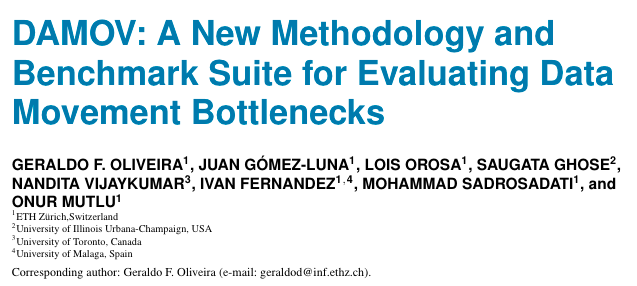 Low
1b: DRAM Latency
AI
Low
Low
LFMR
Low
Low
1c: L1/L2 
Cache Capacity
AI
MPKI
Decreasing
Temporal Locality
Low
Increasing
Low
2a: L3 Cache Contention
MPKI
AI
LFMR
Low
2b: L1 Cache Capacity
High
https://arxiv.org/abs/2105.03725
MPKI
AI
Low
Low
2c: Compute-Bound
High
55
[Speaker Notes: [CLICK] We invite you to check our paper for a compressive discussion about the performance and energy scalability of each memory bottleneck class. 

[NEXT]]
Methodology Validation
Goal: evaluate the accuracy of our workload characterization methodically on a large set of functions
Two-phase validation:
Temporal Locality
Arithmetic Intensity
TTemporal Locality
TArithmetic Intensity
LLC MPKI
Last-to-First 
Miss Ratio
TLLC MPKI
TLast-to-First 
Miss Ratio
Phase 1: calculate thresholds (T)
Phase 2: calculate accuracy
Accuracy
Classify
Calculate
44
functions
100
functions
High accuracy: 

our methodology accurately classifies 97% of functions into one of the six memory bottleneck classes
56
[Speaker Notes: [CLICK] NEXT, we aim to evaluate the accuracy of our workload characterization on a large set of functions.

[CLICK] To this end, we apply Step 2 and Step 3 of our memory bottleneck classification to the remaining 100 memory-bound functions we obtain from Step 1. Then, we perform a two-phase validation to calculate the accuracy of our workload characterization

[CLICK] In phase 1 of our validation, we calculate the threshold values that define the low/high boundaries of each of the four metrics we use to cluster the initial 44 functions in the six memory bottleneck classes. We also include the LFMR curve slope to indicate when the LFMR increases, decreases or stays constant as we scale the core count.

[CLICK] In phase 2 of our validation, we calculate the accuracy of our workload characterization by classifying the remaining 100 memory-bound functions using the threshold values obtained from phase 1 and the LFMR curve slope. 

After phase 2, a function is considered to be accurately classified into a correct memory bottleneck class if and only if it (1) fits the definition of the assigned class using the threshold values obtained from phase 1 and (2) follows the expected performance trends of the assigned class when the function is executed in the host CPU system and the NDP system. 

[CLICK] By applying such validation methodology, we find that we can accurately classify 97% of the 100 memory-bound functions into one of the six memory bottleneck classes. We expect that the accuracy of our methodology can be further improved by incorporating more workloads into our workload suite and fine-tuning each metric to encompass an even larger set of applications

[NEXT]]
More in the Paper
Effect of the last-level cache size
Large L3 cache size (e.g., 512 MB) can mitigate some cache contention issues 
Summary of our workload characterization methodology
Including workload characterization using in-order host/NDP cores
Limitations of our methodology

Benchmark diversity
57
[Speaker Notes: We invite you to check our paper for further analyses and discussions, including

[CLICK] A study where we evaluate how increasing the size of the last-level cache impacts our workload characterization.

[CLICK] from where we observe that very large L3 cache sizes can mitigate some cache contention bottlenecks 

[CLICK] A summary of our workload characterization methodology

[CLICK] Including an analysis using in-order cores

[CLICK] The limitations of our methodology

[CLICK] And an analysis of the diversity of  benchmark suite

[NEXT]]
More in the Paper
Effect of the last-level cache size
Large L3 cache size (e.g., 512 MB) can mitigate some cache contention issues 
Summary of our workload characterization methodology
Including workload characterization using in-order host/NDP cores
Limitations of our methodology

Benchmark diversity
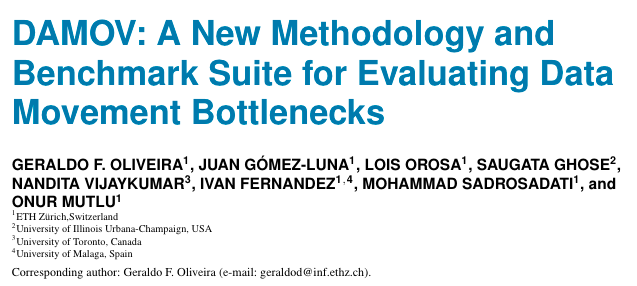 https://arxiv.org/abs/2105.03725
58
[Speaker Notes: [CLICK] For all that, we refer to the full draft of our work

[NEXT]]
Outline
1. Data Movement Bottlenecks
2. Methodology Overview
3. Application Profiling
4. Locality-Based Clustering
5. Memory Bottleneck Analysis
6. Case Studies
59
[Speaker Notes: FINALLY, I will briefly talk about the case studies we use in our work

[NEXT]]
Case Studies
Many open questions related to NDP system designs8:
Interconnects
Data mapping and allocation
NDP core design (accelerators, general-purpose cores)
Offloading granularity  
Programmability 
Coherence 
System integration 
… 

Goal: demonstrate how DAMOV is useful to study NDP system designs
[8] Mutlu+, “A Modern Primer on Processing in Memory," Emerging Computing: From Devices to Systems - Looking Beyond Moore and Von Neumann, 2021
60
[Speaker Notes: [CLICK] There are still many open research questions related to NDP system design, including

[CLIK] interconnects [CLICK] Data mapping and allocation [CLICK] NDP core design
[CLICK] Offloading granularity  [CLICK] programmability 
[CLICK] Coherence [CLICK] System integration
[CLICK] And much more

[CLICK] Our goal is to demonstrate how our benchmark suite is useful to study some of such system designs. 

[NEXT]]
Case Studies
Load Balance and Inter-Vault Communication on NDP
portion of the memory requests an NDP core issues go to remote vaults
→ increases the memory access latency for the NDP core
NDP Accelerators and Our Methodology 
NDP accelerator is faster than compute-centric accelerator for Class 1a and 1b applications; slower for Class 2c\→ key observations hold for other NDP architectures
Different Core Models on NDP Architectures

using in-order cores limits performance of some applications
→ static instruction scheduling cannot exploit memory parallelism
Fine-Grained NDP Offloading 
few basic blocks are responsible for most of LLC misses
→ offloading such basic blocks to NDP are enough to improve performance
61
[Speaker Notes: [CLICK] We present four case studies.


[NEXT]]
Case Studies (1/4)
Load Balance and Inter-Vault Communication on NDP
portion of the memory requests an NDP core issues go to remote vaults
→ increases the memory access latency for the NDP core
NDP Accelerators and Our Methodology 
NDP accelerator is faster than compute-centric accelerator for Class 1a and 1b applications; slower for Class 2c\→ key observations hold for other NDP architectures
Different Core Models on NDP Architectures

using in-order cores limits performance of some applications
→ static instruction scheduling cannot exploit memory parallelism
Fine-Grained NDP Offloading 
few basic blocks are responsible for most of LLC misses
→ offloading such basic blocks to NDP are enough to improve performance
62
[Speaker Notes: In the first case study, we use DAMOV to evaluate the interconnection network overheads that NDP cores placed in different vaults of a 3D-stacked memory suffer from. 

[CLICK] We observe that a large portion of the memory requests an NDP core issues go to remote vaults, 

[CLICK] which increases the memory access latency for the NDP core. 

We believe that DAMOV can be employed to study better data mapping techniques and interconnection network designs that aim to minimize the number of remote memory accesses the NDP cores execute and  the interconnection network latency overheads.

[NEXT]]
Case Studies (2/4)
Load Balance and Inter-Vault Communication on NDP
portion of the memory requests an NDP core issues go to remote vaults
→ increases the memory access latency for the NDP core
NDP Accelerators and Our Methodology 
NDP accelerator is faster than compute-centric accelerator for Class 1a and 1b applications; slower for Class 2c→ key observations hold for other NDP architectures
→ key observations hold for other NDP architectures
Different Core Models on NDP Architectures

using in-order cores limits performance of some applications
→ static instruction scheduling cannot exploit memory parallelism
Fine-Grained NDP Offloading 
few basic blocks are responsible for most of LLC misses
→ offloading such basic blocks to NDP are enough to improve performance
63
[Speaker Notes: In the second case study, we evaluate the benefits that NDP accelerators can provide for three applications from our benchmark suite. We compare the performance improvements an NDP accelerator provides against the compute-centric version of the same accelerator. 

[CLICK] We observe that the NDP accelerator provides significant performance benefits compared to the compute-centric accelerator for applications in Classes 1a and 1b. At the same time, it does not improve performance for an application in Class 2c. 

[CLICK] We believe that DAMOV can aid the design of NDP accelerators that target different memory bottlenecks in the system. 

[NEXT]]
Case Studies (3/4)
Load Balance and Inter-Vault Communication on NDP
portion of the memory requests an NDP core issues go to remote vaults
→ increases the memory access latency for the NDP core
NDP Accelerators and Our Methodology 
NDP accelerator is faster than compute-centric accelerator for Class 1a and 1b applications; slower for Class 2c\→ key observations hold for other NDP architectures
Different Core Models on NDP Architectures

using in-order cores limits performance of some applications
→ static instruction scheduling cannot exploit memory parallelism
Fine-Grained NDP Offloading 
few basic blocks are responsible for most of LLC misses
→ offloading such basic blocks to NDP are enough to improve performance
64
[Speaker Notes: In the third case study, we perform an iso-area/-power performance evaluation to compare NDP systems using in-order and out-of-order cores. 

[CLICK] We observe that the in-order cores’ performance benefits for some applications are limited by the cores’ static instruction scheduling mechanism. 

[CLICK] We believe that better NDP systems can be built by leveraging techniques that enable dynamic instruction scheduling without incurring the large area and power overheads of out-of-order cores. DAMOV can help in the analysis and development of such NDP architectures. 

[NEXT]]
Case Studies (4/4)
Load Balance and Inter-Vault Communication on NDP
portion of the memory requests an NDP core issues go to remote vaults
→ increases the memory access latency for the NDP core
NDP Accelerators and Our Methodology 
NDP accelerator is faster than compute-centric accelerator for Class 1a and 1b applications; slower for Class 2c\→ key observations hold for other NDP architectures
Different Core Models on NDP Architectures

using in-order cores limits performance of some applications
→ static instruction scheduling cannot exploit memory parallelism
Fine-Grained NDP Offloading 
few basic blocks are responsible for most of LLC misses
→ offloading such basic blocks to NDP are enough to improve performance
65
[Speaker Notes: In the fourth case study, we evaluate the benefits of offloading small portions of code (i.e., a basic block) to NDP, which simplifies the design of NDP systems. 

[CLICK] We observe that for many applications, a small percentage of basic blocks is responsible for most of the last-level cache misses. 

[CLICK] By offloading these basic blocks to an NDP core, we observe a performance improvement of up to 1.25×. We believe that DAMOV can be used to identify simple NDP instructions that enable building efficient NDP systems in the future.

[NEXT]]
Case Studies
Load Balance and Inter-Vault Communication on NDP
portion of the memory requests an NDP core issues go to remote vaults
→ increases the memory access latency for the NDP core
NDP Accelerators and Our Methodology 
NDP accelerator is faster than compute-centric accelerator for Class 1a and 1b applications; slower for Class 2c→ key observations hold for other NDP architectures
Different Core Models on NDP Architectures

using in-order cores limits performance of some applications
→ static instruction scheduling cannot exploit memory parallelism
Fine-Grained NDP Offloading 
few basic blocks are responsible for most of LLC misses
→ offloading such basic blocks to NDP are enough to improve performance
66
[Speaker Notes: [CLICK]]
Case Studies
Load Balance and Inter-Vault Communication on NDP
portion of the memory requests an NDP core issues go to remote vaults
→ increases the memory access latency for the NDP core
NDP Accelerators and Our Methodology 
NDP accelerator is faster than compute-centric accelerator for Class 1a and 1b applications; slower for Class 2c→ key observations hold for other NDP architectures
→ key observations hold for other NDP architectures
Different Core Models on NDP Architectures

using in-order cores limits performance of some applications
→ static instruction scheduling cannot exploit memory parallelism
Fine-Grained NDP Offloading 
few basic blocks are responsible for most of LLC misses
→ offloading such basic blocks to NDP are enough to improve performance
67
NDP Accelerators and Our Methodology
Goal: evaluate compute-centric versus NDP accelerators
Compute-Centric Accelerator
NDP Accelerator
DRAM
DRAM
Custom Accelerator9
Off-chip link
Off-chip link
DRAM
DRAM
DRAM
DRAM
DRAM
DRAM
Custom Accelerator9
Logic Layer
[9] Shao+, “Aladdin: A Pre-RTL, Power-Performance Accelerator Simulator Enabling Large Design Space Exploration of Customized Architectures,” in ISCA, 2014
68
NDP Accelerators and Our Methodology
Goal: evaluate compute-centric versus NDP accelerators
Compute-Centric Accelerator
NDP Accelerator
DRAM
DRAM
Custom Accelerator9
The performance of NDP accelerators 
are in line with the characteristics of the
 memory bottleneck classes: 
our memory bottleneck classification can be applied to study other types of system configurations
Off-chip link
Off-chip link
DRAM
DRAM
DRAM
DRAM
DRAM
DRAM
Custom Accelerator9
Logic Layer
[9] Shao+, “Aladdin: A Pre-RTL, Power-Performance Accelerator Simulator Enabling Large Design Space Exploration of Customized Architectures,” in ISCA, 2014
69
Case Studies
Load Balance and Inter-Vault Communication on NDP
portion of the memory requests an NDP core issues go to remote vaults
→ increases the memory access latency for the NDP core
NDP Accelerators and Our Methodology 
NDP accelerator is faster than compute-centric accelerator for Class 1a and 1b applications; slower for Class 2c\→ key observations hold for other NDP architectures
Different Core Models on NDP Architectures

using in-order cores limits performance of some applications
→ static instruction scheduling cannot exploit memory parallelism
Fine-Grained NDP Offloading 
few basic blocks are responsible for most of LLC misses
→ offloading such basic blocks to NDP are enough to improve performance
70
[Speaker Notes: [CLICK]]
Case Studies
Load Balance and Inter-Vault Communication on NDP
portion of the memory requests an NDP core issues go to remote vaults
→ increases the memory access latency for the NDP core
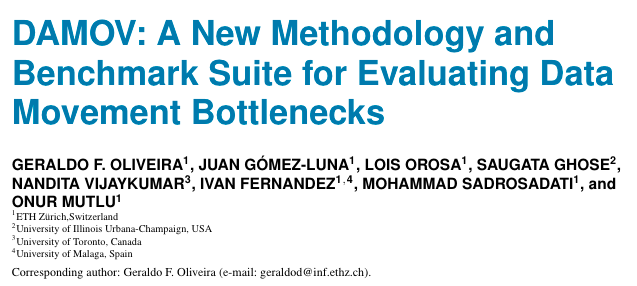 NDP Accelerators and Our Methodology 
NDP accelerator is faster than compute-centric accelerator for Class 1a and 1b applications; slower for Class 2c\→ key observations hold for other NDP architectures
Different Core Models on NDP Architectures

using in-order cores limits performance of some applications
→ static instruction scheduling cannot exploit memory parallelism
Fine-Grained NDP Offloading 
few basic blocks are responsible for most of LLC misses
→ offloading such basic blocks to NDP are enough to improve performance
https://arxiv.org/abs/2105.03725
71
[Speaker Notes: [CLICK] Fore more details for each case studies, we refer to our paper.

[NEXT]]
DAMOV is Open-Source
We open-source our benchmark suite and our toolchain
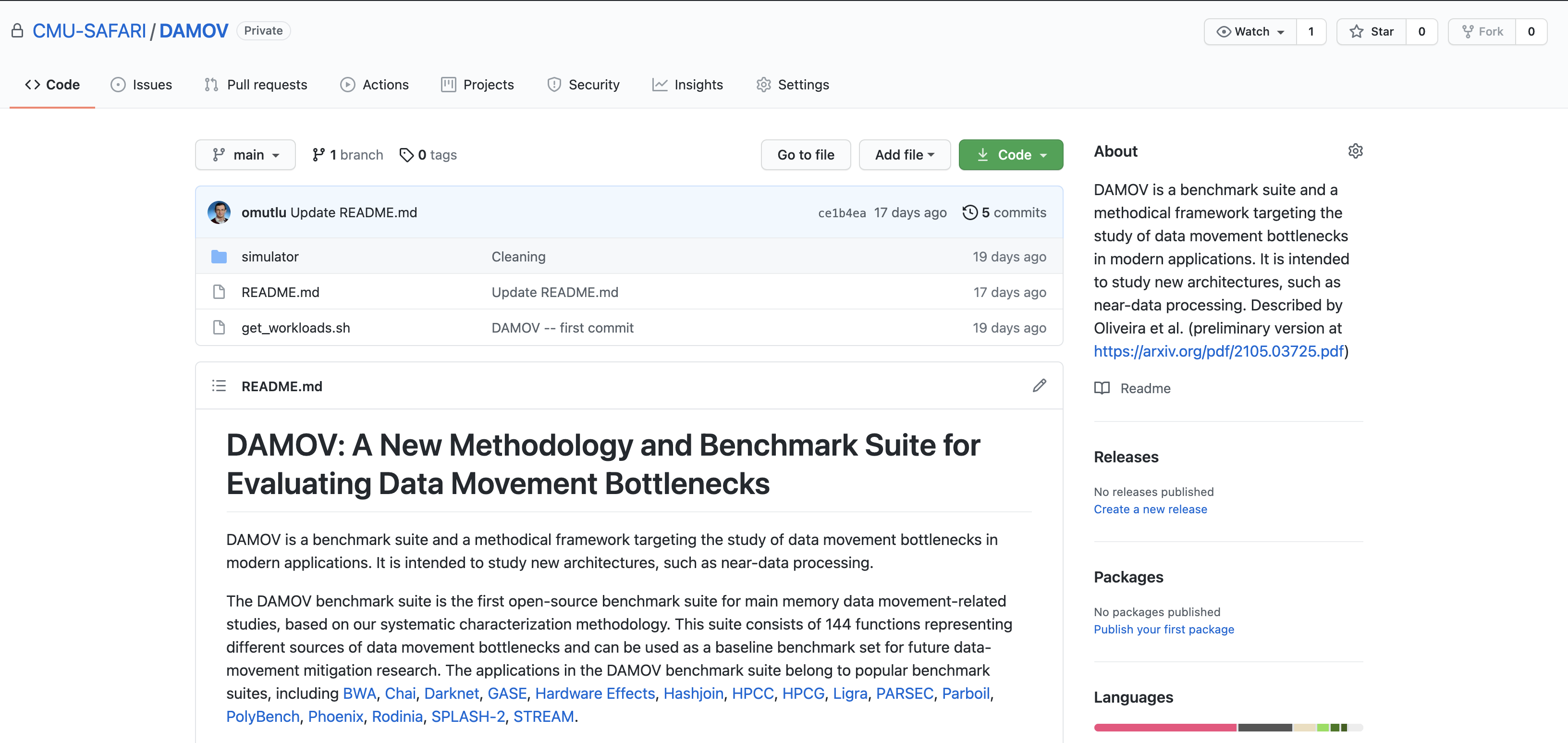 DAMOV-SIM
DAMOV 
Benchmark
72
[Speaker Notes: We open source DAMOV to facilitate further research in mitigating data movement bottlenecks, including in near data processing.

[CLICK] In our DAMOV repository, we provide

[CLICK] The complete set of 144 application functions that compose our benchmark suite

[CLICK] And our DAMOV-SIM simulator

[NEXT]]
DAMOV is Open-Source
We open-source our benchmark suite and our toolchain
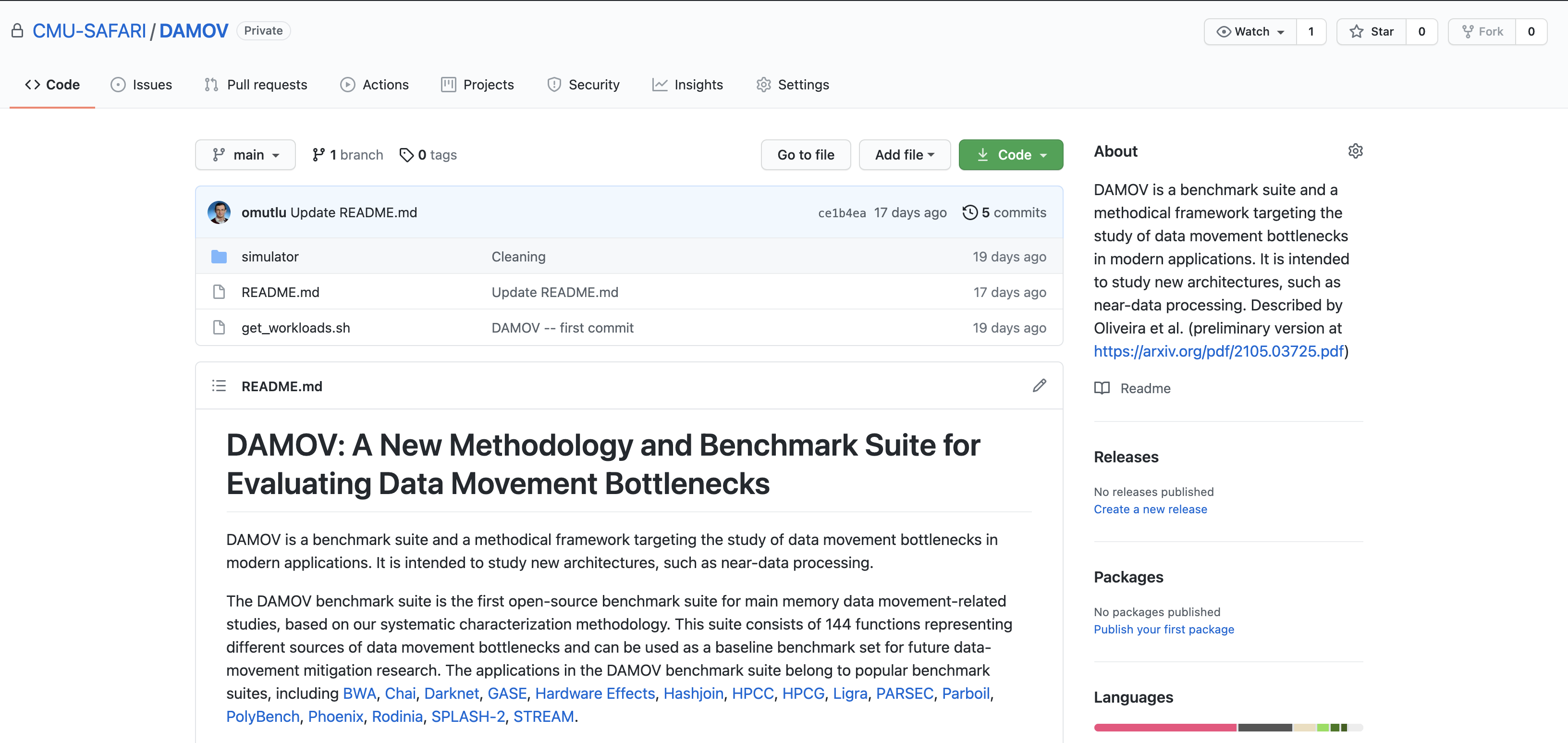 DAMOV-SIM
Get DAMOV at: 
https://github.com/CMU-SAFARI/DAMOV
DAMOV 
Benchmark
73
[Speaker Notes: [CLICK] You can download DAMOV from our GitHub repository 

[NEXT]]
Conclusion
Problem: Data movement is a major bottleneck is modern systems. However, it is unclear how to identify: 
    −  different sources of data movement bottlenecks 
    −  the most suitable mitigation technique (e.g., caching, prefetching, near-data processing) 	for a given data movement bottleneck
Goals: 
    1. Design a methodology to identify sources of data movement bottlenecks
    2. Compare compute- and memory-centric data movement mitigation techniques

Key Approach: Perform a large-scale application characterization to identify key metrics that reveal the sources to data movement bottlenecks 
Key Contributions:
    −  Experimental characterization of 77K functions across 345 applications
    −  A methodology to characterize applications based on data movement bottlenecks and   	their relation with different data movement mitigation techniques
    −  DAMOV: a benchmark suite with 144 functions for data movement studies
    −  Four case-studies to highlight DAMOV’s applicability to open research problems
74
DAMOV: https://github.com/CMU-SAFARI/DAMOV
[Speaker Notes: To conclude

[CLICK] It is known that data movement is a major bottleneck in modern systems. However, it is unclear how we can identify 

[CLICK]  the different sources that lead to a data movement bottleneck 

[CLICK] and the most suitable data movement mitigation technique, as for example, traditional compute-centric techniques as data caching and prefetching, and memory-centric techniques as near-data processing, for a given data movement bottleneck

[CLICK] Therefore, the goal of our work is twofold 

[CLICK] First, we aim to design a methodology that can systematically identify different sources of data movement bottlenecks in a system and 

[CLICK] Second, we aim to compare the suitability of compute-centric and memory-centric data movement mitigation techniques for different data movement bottlenecks

[CLICK] To do so, we perform a large-scale application characterization in order to identify key metrics that can reveal a particular source of data movement bottleneck

[CLICK] From such characterization, we draw four key contributions 

[CLICK] Our first contribution is our large-scale experimental  workload characterization of 77K functions from across 345 different applications from varying domains 

[CLICK] Second, we develop and validate a systematic methodology that cluster workloads into six different classes of data movement bottlenecks using four key metrics.

We also analyze how each one of the six classes of data movement bottlenecks correlates with three different data movement mitigation techniques, including near-data processing architectures

 [CLICK] Third, by applying our new methodology over a wide-range of workloads, we develop DAMOV, a open-source benchmark suite with 144 application functions that target the study of data movement related topics. 

[CLICK] Fourth, we showcase how DAMOV can aid the study of open research problems with four case studies. 

[CLICK] We public release and open-source DAMOV in our github, with the hope it can enables further studies and research on hardware and software solutions for data movement bottlenecks 

[NEXT]]
DAMOV: A New Methodology and Benchmark Suite for Evaluating Data Movement Bottlenecks
Geraldo F. Oliveira
Juan Gómez-Luna     Lois Orosa     Saugata Ghose 
      Nandita Vijaykumar     Ivan Fernandez     Mohammad Sadrosadati
 Onur Mutlu
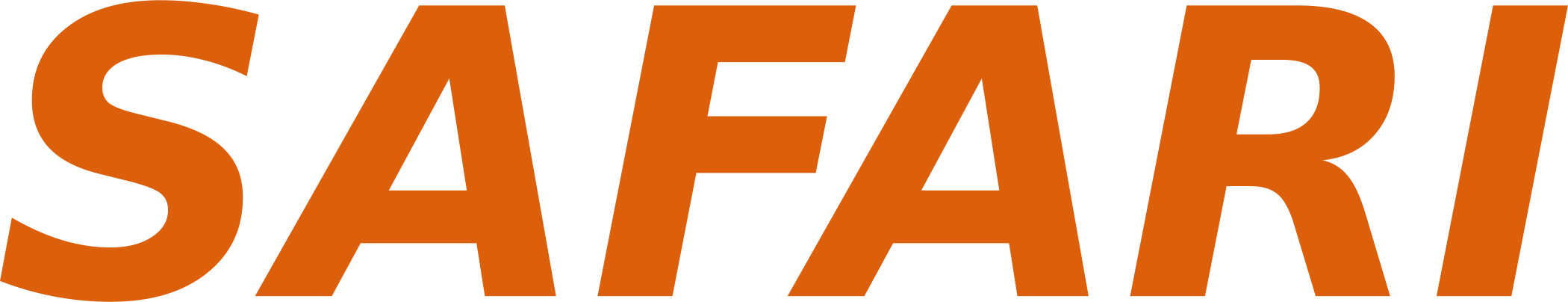 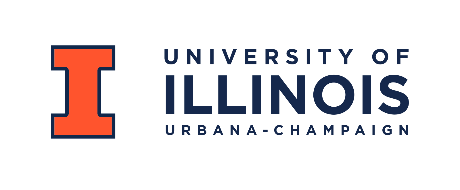 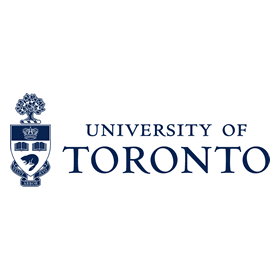 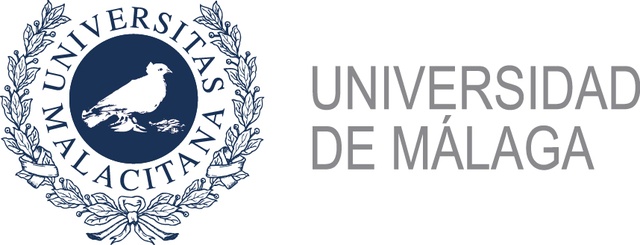 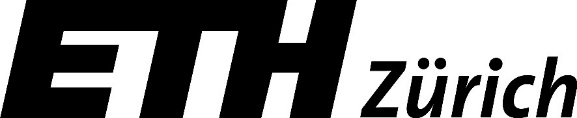 [Speaker Notes: Hi, I’m Geraldo, a PhD Student under the supervision of professor Multu at ETH Zurich and I’ll be talking about our work DAMOV: A New Methodology and Benchmark Suite for Evaluating Data Movement Bottlenecks. 

[NEXT]]
DAMOV: A New Methodology and Benchmark Suite for Evaluating Data Movement Bottlenecks
DAMOV Benchmark Suite and DAMOV-SIM Tutorial
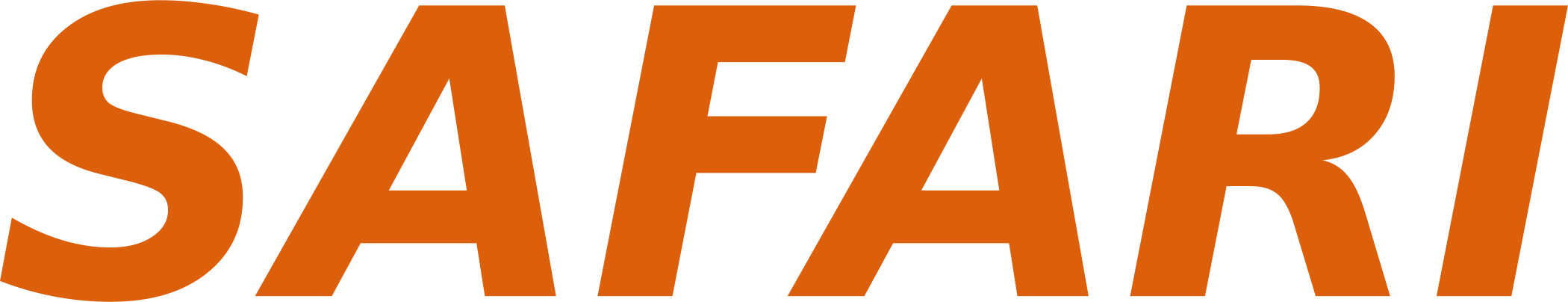 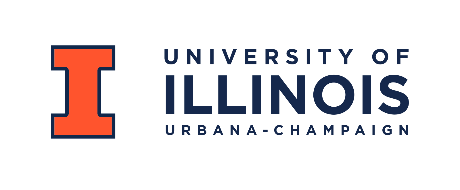 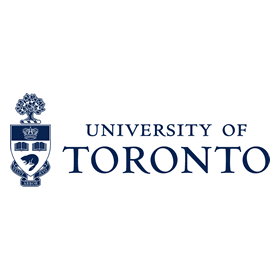 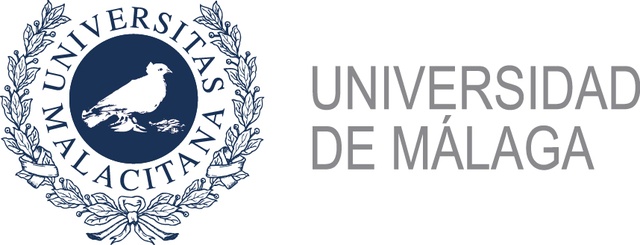 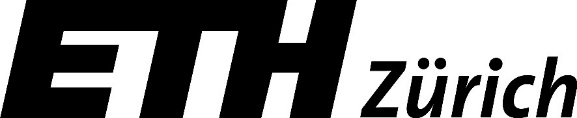 [Speaker Notes: Thanks for listening 

[NEXT]]
Outline
Downloading and Installing 

Compiling the Workloads 

Installing DAMOV-SIM 

Generating Configuration Files

Executing Simulations and Collecting Statistics
2
Outline
Downloading and Installing 

Compiling the Workloads 

Installing DAMOV-SIM 

Generating Configuration Files

Executing Simulations and Collecting Statistics
3
Downloading and Installing
Step 1: Clone DAMOV’s GitHub repository 



Step 2: Download the workloads
$ git clone https://github.com/CMU-SAFARI/DAMOV.git
$ cd DAMOV/
$ ls
get_workloads.sh  LICENSE  README.md  simulator
$ ./get_workloads.sh 
Downloading DAMOV workloads -- Part 1
Cloning into 'damovworkloadspart1’...… 
bwa  chai-cpu  Darknet  GASE-master  hardware-effects  hpcc  hpcg  ligra  multicore-hashjoins-0.1  parboil  parsec-3.0  phoenix  PolyBench-ACC  rodinia_3.1  STREAM  zsim_hooks.h
4
Outline
Downloading and Installing 

Compiling the Workloads 

Installing DAMOV-SIM 

Generating Configuration Files

Executing Simulations and Collecting Statistics
5
Compiling the Workloads
Note 1: Each workload might have its own set of dependencies

Step 3: Compile applications with compile.py



Note 2: compile.py generates a single binary per memory-bound function
$ cd workloads/STREAM/
$ python compile.py
$ ls
stream_add  stream.c  stream_copy  stream_scale  stream_triad compile.py
6
Outline
Downloading and Installing 

Compiling the Workloads 

Installing DAMOV-SIM 

Generating Configuration Files

Executing Simulations and Collecting Statistics
7
Installing DAMOV-SIM
Step 4: Install DAMOV-SIM




To execute a simulation:
$ cd simulator/
$ sudo ./scripts/setup.sh 
$ ./scripts/compile.sh
… 
scons: done building targets.
…
$ ./build/opt/zsim configuration_file…
8
Outline
Downloading and Installing 

Compiling the Workloads 

Installing DAMOV-SIM 

Generating Configuration Files

Executing Simulations and Collecting Statistics
9
Generating Configuration Files (1/4)
DAMOV-SIM simulates different system configurations 
Host: a host CPU with private L1/L2 and shared L3 caches →  fixed LLC size
Host with prefetcher: same as Host with a stream prefetcher 
Host NUCA: a host CPU with private L1/L2 and shared L3 caches organized in a 2D mesh network → LLC size increases as a factor of the core count
NDP: an NDP system with private L1 cache 
We provide template configuration files under simulator/templates
10
Generating Configuration Files (2/4)
Step 5.1: Create a command file
Command file format = {benchmark, application, function, binary path, inputs}
$ cd simulator/
$ cat command_files/stream_cf 
stream,Add,Add,PIM_ROOT/STREAM/stream_add THREADS
stream,Copy,Copy,PIM_ROOT/STREAM/stream_copy THREADS
stream,Scale,Scale,PIM_ROOT/STREAM/stream_scale THREADS
stream,Triad,Triad,PIM_ROOT/STREAM/stream_triad THREADS
11
Generating Configuration Files (3/4)
Step 5.2: Generate configuration files using generate_config_files.py
$ python scripts/generate_config_files.py command_files/stream_cfg
$ ls config_files/host_accelerator  host_inorder  host_ooo  pim_accelerator  pim_inorder  pim_ooo
$ ls config_files/host_ooo/
no_prefetch  prefetch
$ ls config_files/host_ooo/no_prefetch/
stream
$ ls config_files/host_ooo/no_prefetch/stream
1  16  256  4  64
$ ls config_files/host_ooo/no_prefetch/stream/4/
Add_Add.cfg  Copy_Copy.cfg  Scale_Scale.cfg  Triad_Triad.cfg
12
Generating Configuration Files (4/4)
Step 5.3: Verify the configuration file
$ cat config_files/host_ooo/no_prefetch/stream/4/Add_Add.cfg

// This system is similar to a 6-core, 2.4GHz Westmere with 10 Niagara-like cores attached to the L3
sys = {
    lineSize = 64;
    frequency = 2400;

    cores = {
        core = {
            type = "OOO";
            cores = 4;
            icache = "l1i";
            dcache = "l1d";
        };
    };
…
type = {OOO, Timing, Accelerator}
13
Generating Configuration Files (4/4)
Step 5.3: Verify the configuration file
$ cat config_files/host_ooo/no_prefetch/stream/4/Add_Add.cfg
… 		caches = {
        l1d = {
            caches = 4;
            size = 32768;
            array = {
                type = "SetAssoc";
                ways = 8;
            };
            latency = 4;
        };

		l1i = { … };
		l2  = { … };
		l3  = { … };
    	mem = {
        	type = "Ramulator";
        	ramulatorConfig = "ramulator-configs/HMC-config.cfg";
        	latency = 1;
    	};};
…
Use Ramulator as the memory controller, and HMC as the main memory
Define cache size and organization
14
Generating Configuration Files (4/4)
Step 5.3: Verify the configuration file
$ cat config_files/host_ooo/no_prefetch/stream/4/Add_Add.cfg
… 
sim = {
    pimMode = false;
    stats = "zsim_stats/host_ooo/no_prefetch/4/stream_Add_Add";
    phaseLength = 1000;
    maxOffloadInstrs = 1000000000L;
    maxTotalInstrs = 1000000000L;
	… 
};

process0 = {
    command = "/home/safari/DAMOV/workloads//STREAM/stream_add 4";
    startFastForwarded = True;
};
pimMode enables host (pimMode = false)  or NDP (pimMode = true) execution
Simulation termination condition
Command that will be simulated
15
Outline
Downloading and Installing 

Compiling the Workloads 

Installing DAMOV-SIM 

Generating Configuration Files

Executing Simulations and Collecting Statistics
16
Executing a Simulation
Step 6: Run STREAM Add in a host CPU with 4 cores


Step 7: Run STREAM Add in an NDP system with 4 cores


Current DAMOV-SIM limitation: no support for concurrent execution on host and NDP cores
$ ./build/opt/zsim config_files/host_ooo/no_prefetch/stream/4/Add_Add.cfg
$ ./build/opt/zsim config_files/pim_ooo/stream/4/Add_Add.cfg
17
Collecting Statistics (1/2)
Step 8.1: Check the statistics stored under zsim_stats/
$ ls zsim_stats/host_ooo/no_prefetch/4/
stream_Add_Add.dramRequestsPerPhase  stream_Add_Add.out.cfg  stream_Add_Add.ramulator.stats  stream_Add_Add.zsim.out$ ls zsim_stats/pim_ooo/4/
stream_Add_Add.dramRequestsPerPhase  stream_Add_Add.out.cfg  stream_Add_Add.ramulator.stats  stream_Add_Add.zsim.out
18
Collecting Statistics (2/2)
Step 8.2: Filter key metrics to compare host and NDP execution using get_stats_per_app.py
$ python scripts/get_stats_per_app.py zsim_stats/host_ooo/no_prefetch/4/stream_Add_Add.zsim.out
 ------------------ Summary ------------------------
Instructions: 1000000939
Cycles: 450320568
IPC: 2.22064238247
L3 Miss Rate (%): 99.9992276064
L2 Miss Rate (%): 100.0
L1 Miss Rate (%): 73.5630799769
L3 MPKI: 23.433444996
LFMR: 0.999993129532

$ python scripts/get_stats_per_app.py zsim_stats/pim_ooo/4/stream_Add_Add.zsim.out
 ------------------ Summary ------------------------
Instructions: 1000005774
Cycles: 280045288
IPC: 3.57087162988
…
NDP speedup over CPU 
= 3.57/2.22 = 1.6x
19
[Speaker Notes: elaborate more about different statistics and how you have used them in your work.]
DAMOV: A New Methodology and Benchmark Suite for Evaluating Data Movement Bottlenecks
DAMOV Benchmark Suite and DAMOV-SIM Tutorial
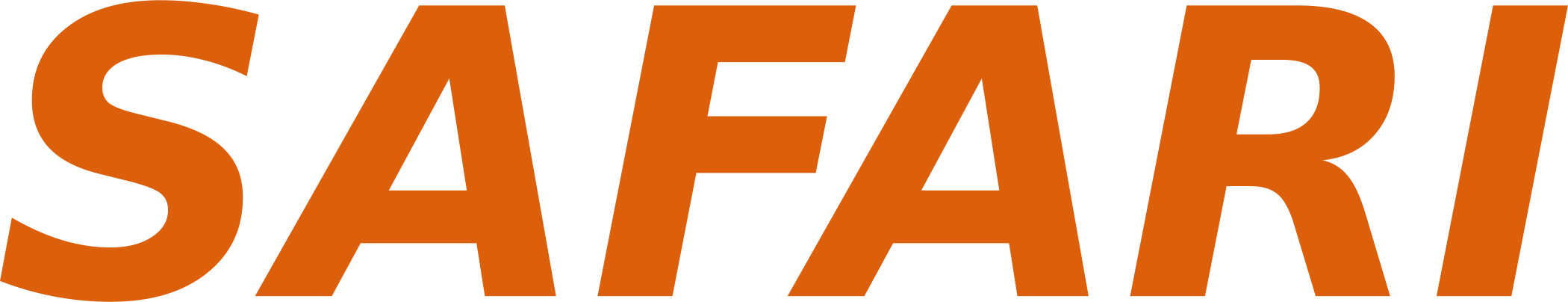 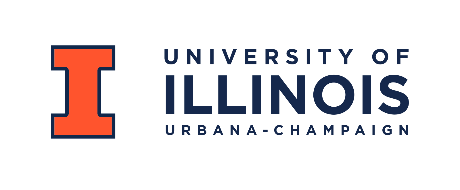 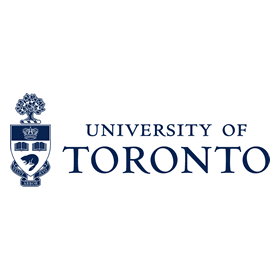 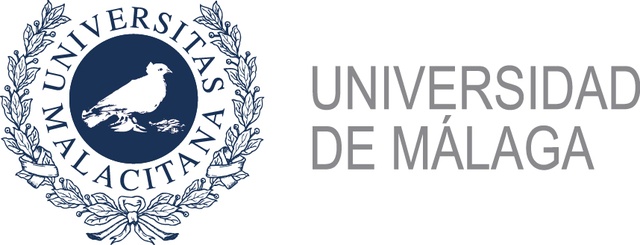 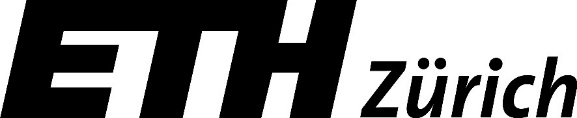 [Speaker Notes: Thanks for listening 

[NEXT]]